Evaluation of CMAQ Simulations of NH3 in California using Satellite Observations from TES
Jennifer Hegarty1, Chantelle Lonsdale1, 
Karen Cady-Pereira1, Matthew Alvarado1, 
John Nowak2, Jennifer  Murphy3, Milo Markovic3,4 and 
Trevor VandenBoer3,5
1.    Atmospheric and Environmental Research  (AER)
Aerodyne Research, Inc.
University of Toronto
NOAA ESRL and CIRES
Memorial University of Newfoundland
Background
Ammonia (NH3) contributes to the formation of ammonium nitrate (NH4NO3) and ammonium sulfate ((NH4)2SO4) aerosols which degrade air quality.
Emission estimates of NH3 uncertain. 
can be off by a factor of 2 (Nowak et al., 2013)
diurnal cycle may not be well represented (work on feed lot emissions in North Carolina by Jesse Bash) 
Improved estimates may be obtained from a top-down approach utilizing models such as the CMAQ-Adjoint. 
requires observations with good temporal and spatial coverage
in situ observations of NH3 are limited
Satellite observations may be able to provide the needed coverage.
Approach /Objectives
Perform CMAQ simulations of NH3 in California during the CALNEX measurement campaign using estimates of emissions from the California Air Resources Board (CARB)
Evaluate CMAQ simulations with satellite observations from the Tropospheric Emission Spectrometer (TES) and aircraft and surface observations from CALNEX.  
Special Observation TES transects were performed to coincide with CALNEX
Identify major simulation errors and isolate those due to emission uncertainties from other sources (e.g. meteorological modeling).
Run CMAQ-Adjoint to refine emissions estimates.
CALNEX
Flight Dates
NOAA WP-3D Flight Tracks
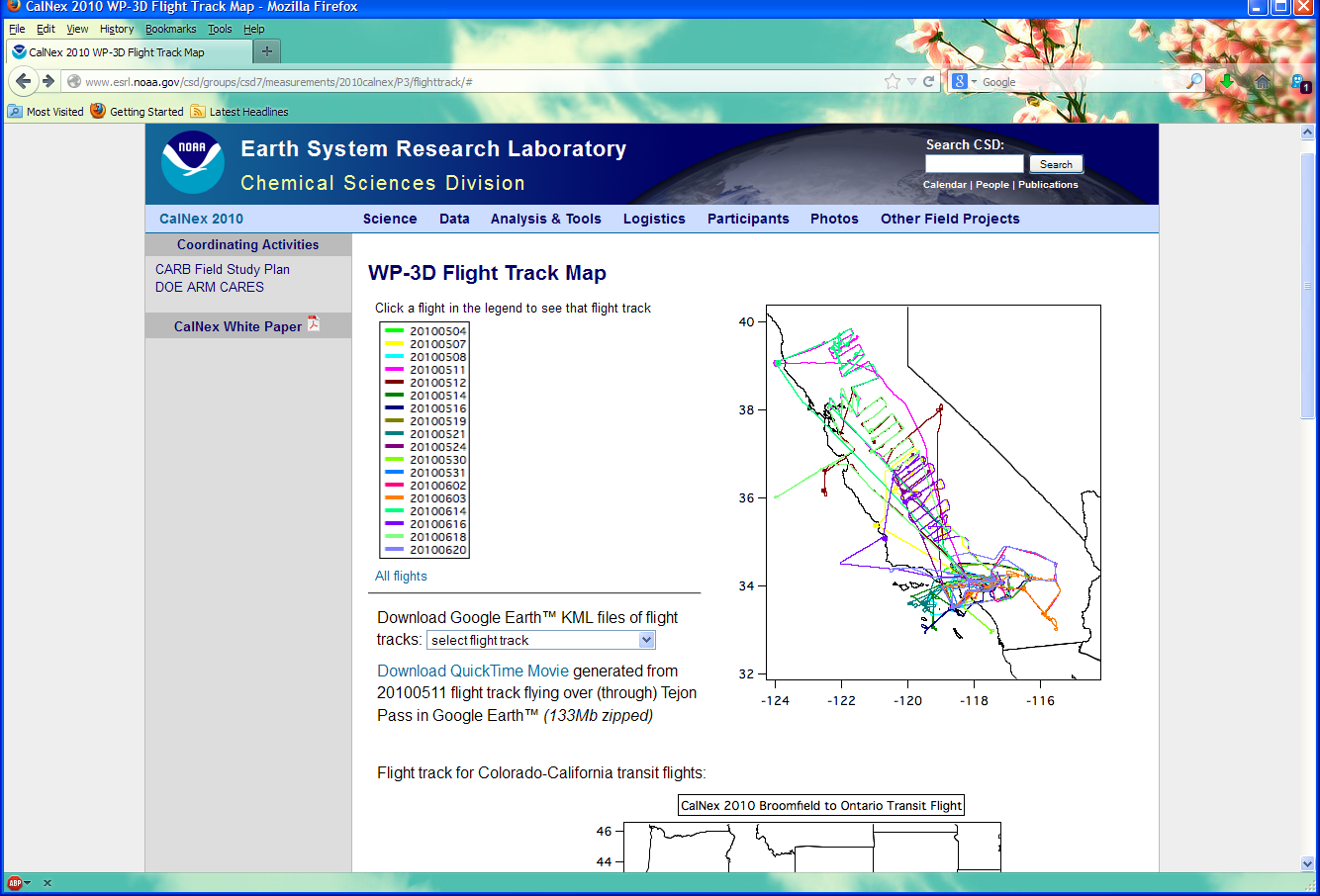 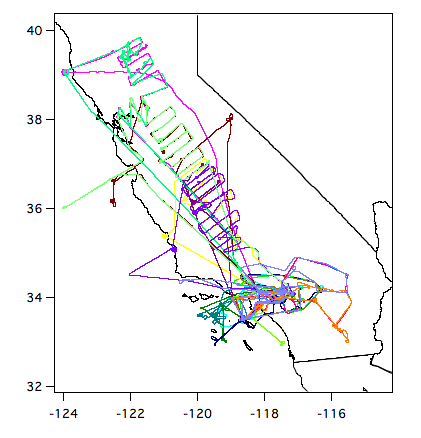 Combined aircraft and ground-based measurement campaign focused on the California Central Valley and Los Angeles Basin during May – June 2010.
Provides rich data set for studying NH3 emissions.
Bakersfield surface measurement site
Los Angeles surface measurement site
WRF-CMAQ Modeling
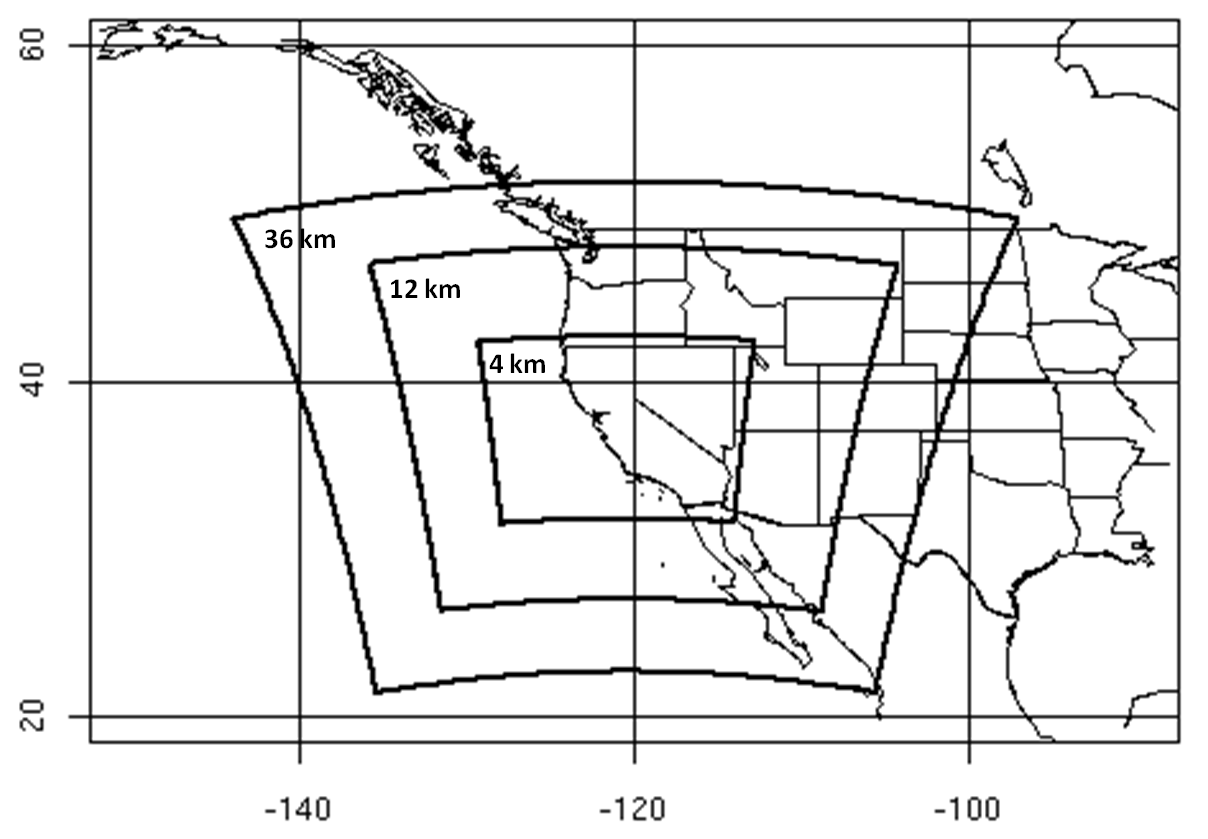 WRF Domains
WRF ARW Version 3.5 with 3 nest levels of 36, 12 and 4 km
41 levels, 1st layer ~50m deep
YSU PBL
IC and BC from North American Regional Reanalysis (NARR)
Daily restarts and grid nudging above PBL
CMAQv5.0.1 run on inner 4 km domain only.
cb05tucl chemistry
ae6_aq aerosols
CMAQ boundary conditions provided by GEOS-Chem on a 2.0⁰ x 2.5⁰ latitude–longitude grid.
Emissions provided by California Air Resources Board (CARB)
Tropospheric Emission Spectrometer
Orbital Track for a TES Global Survey
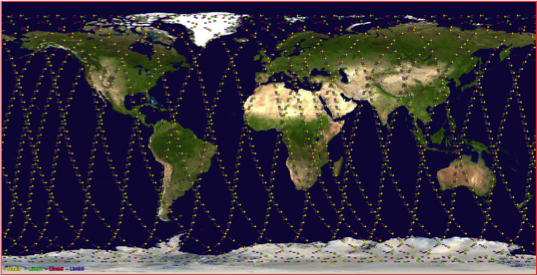 Special Observation Transect for CALNEX
Two TES observation modes:
Global Surveys:  entire globe in ~ 1 day
Special Observations: higher sampling density over shorter tracks
Special Observations were made over the California Central Valley during CALNEX
The observations were made during the afternoon overpass.
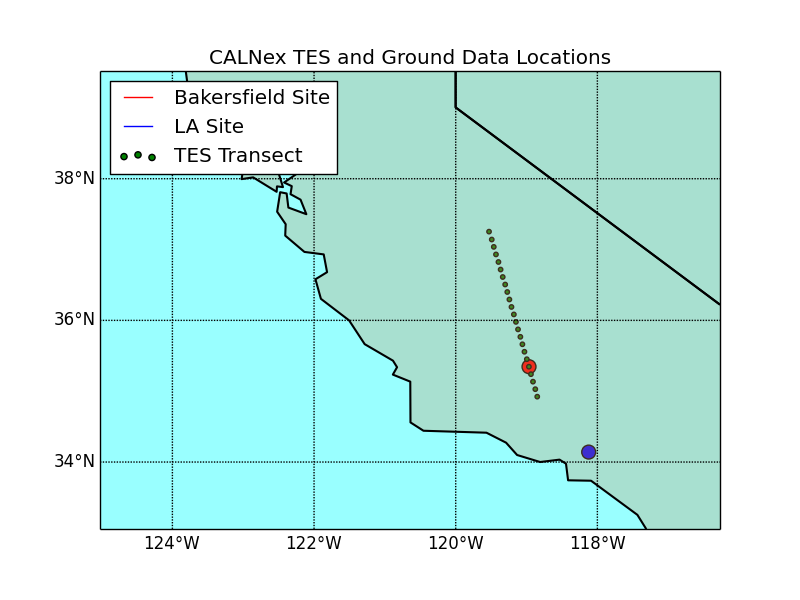 TES NH3 Measurements
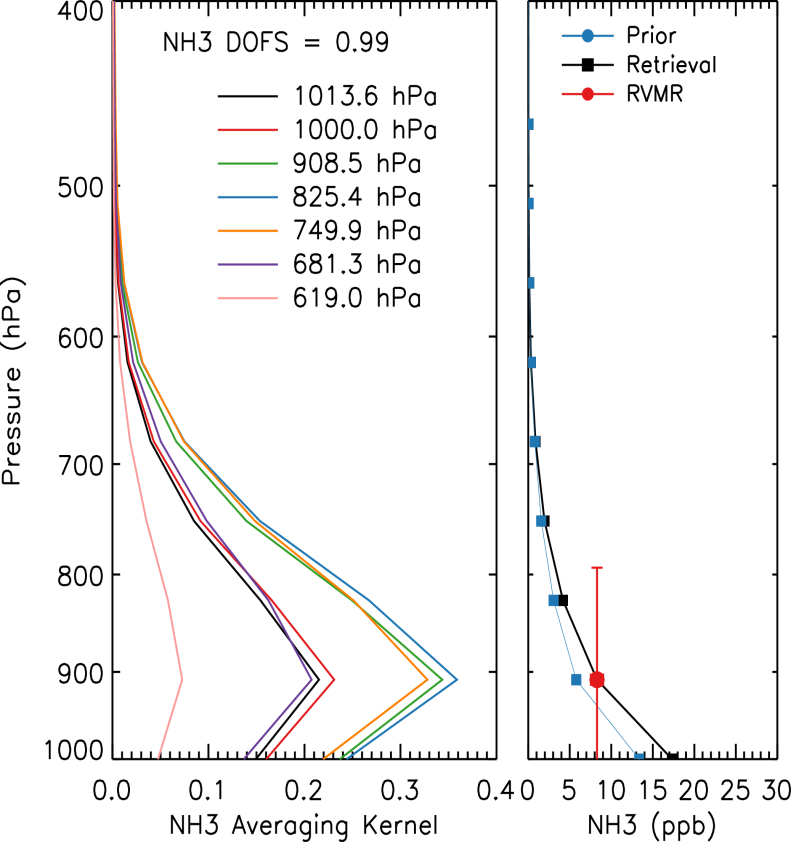 TES NH3 detectability  is ~ 1 ppbv under ideal conditions. 
large ground-atmosphere thermal contrast
TES is most sensitive to NH3 between 950 and 600 hPa.
1 piece of information or less: DOFS<1.0
To make comparisons with models easier collapse retrieved profile to a single value called the  Representative Volume Mixing Ratio (RVMR).
RVMR calculated by applying the TES averaging kernel to the retrieved profile.
A corresponding CMAQ RVMR is calculated by applying the TES averaging kernel to the co-located CMAQ NH3 profiles.
CMAQ -TES Comparison
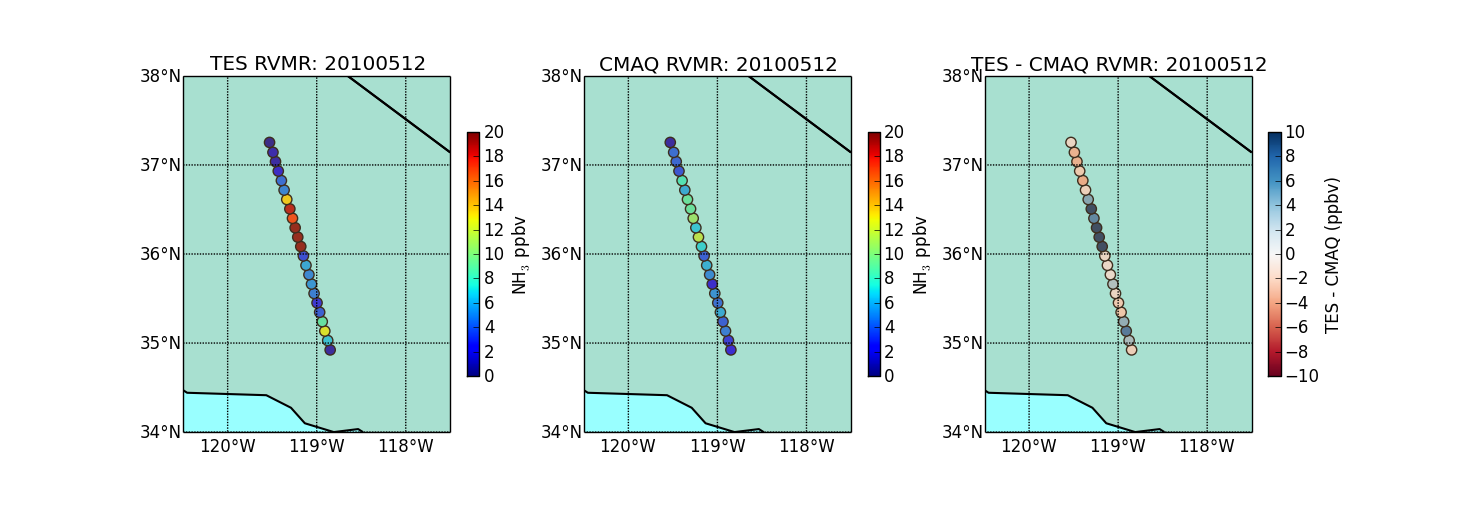 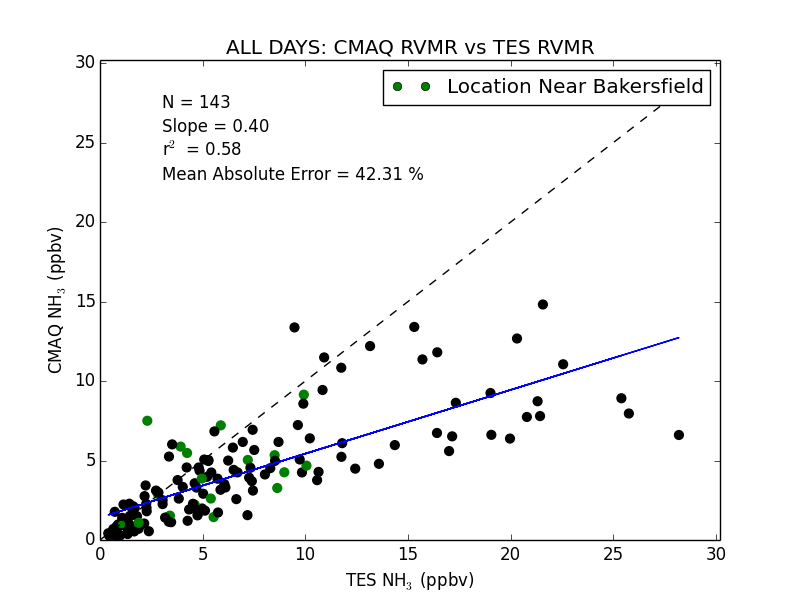 CMAQ and TES generally agree on the locations of the high and low NH3.

CMAQ seems to be biased low compared to TES for the highest NH3 RVMRs.
CMAQ –Aircraft Comparison
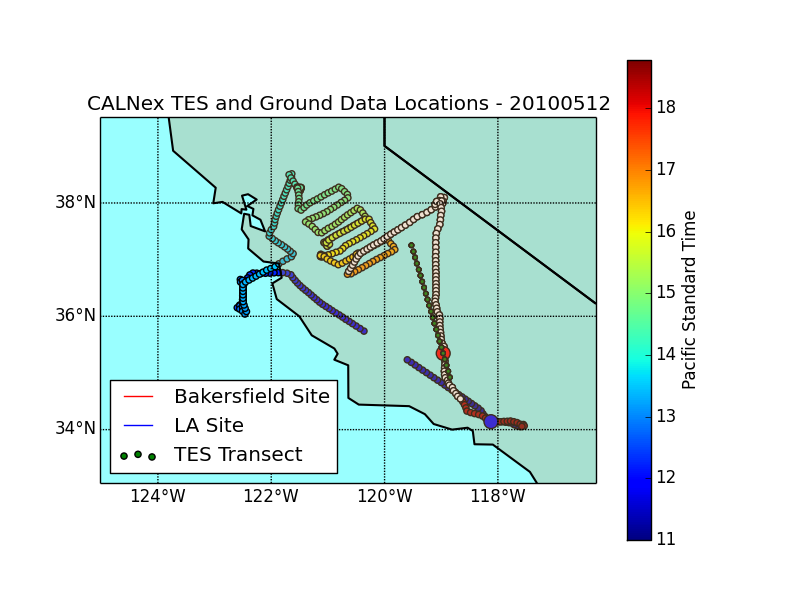 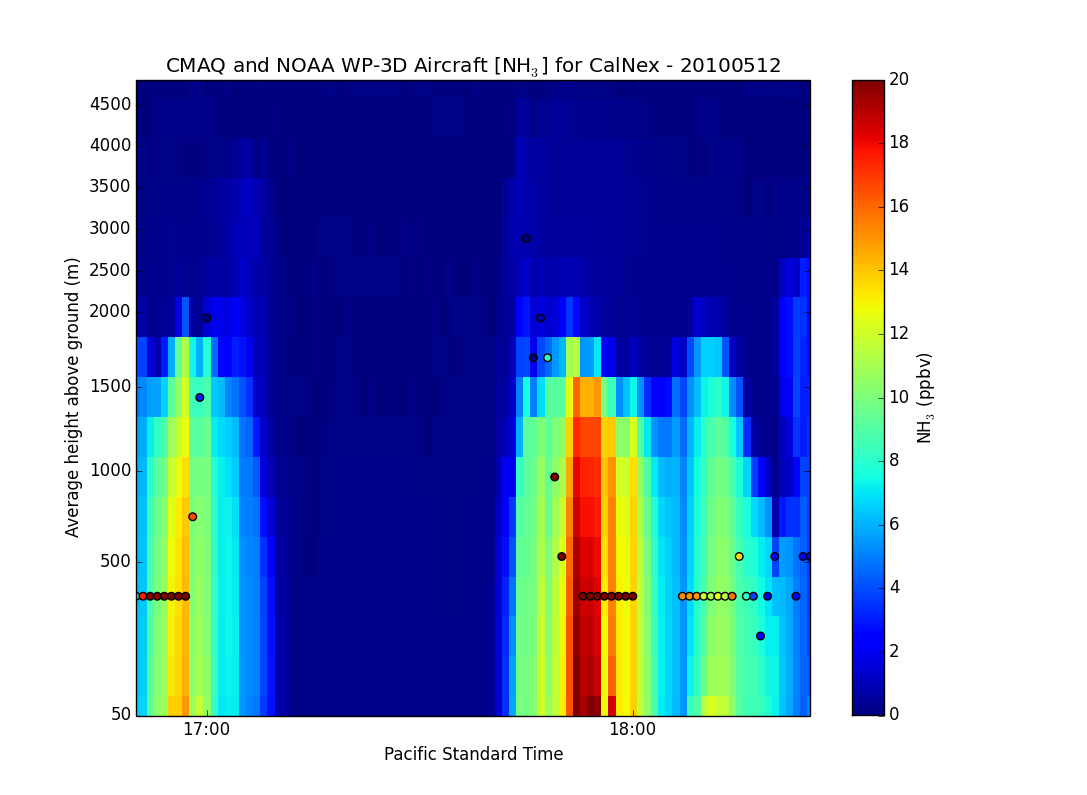 Aircraft, TES, and Ground Locations, 20100512
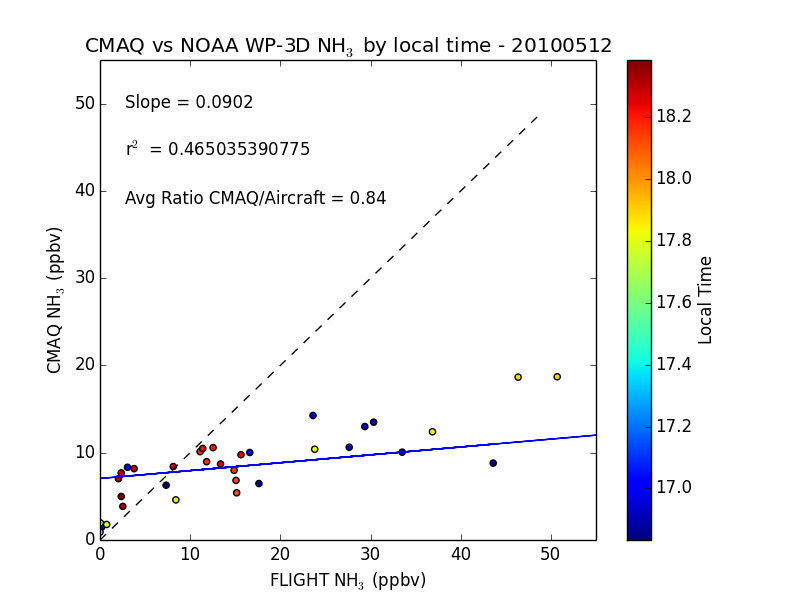 CMAQ generally captures the NH3 plumes observed by aircraft.

CMAQ seems to be biased low compared to aircraft for the highest NH3 mixing ratios.
CMAQ and Observed Diurnal Cycles at Surface Sites
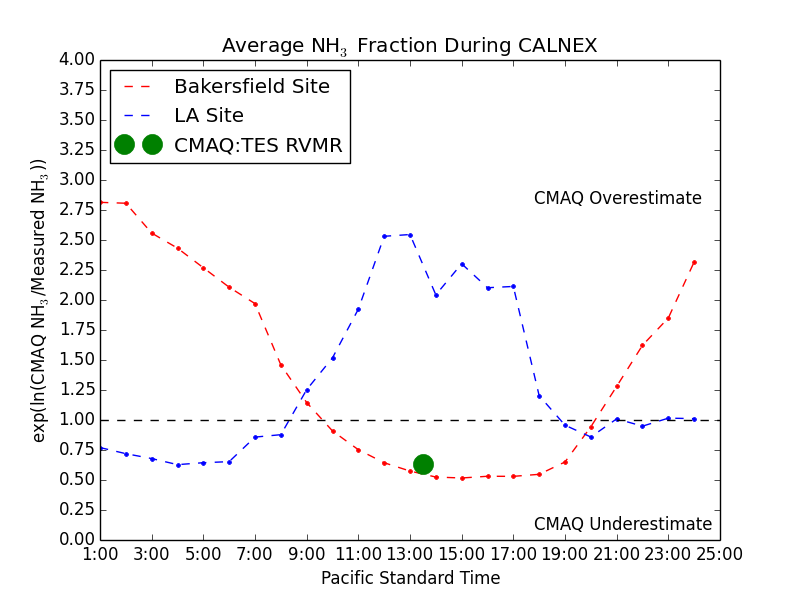 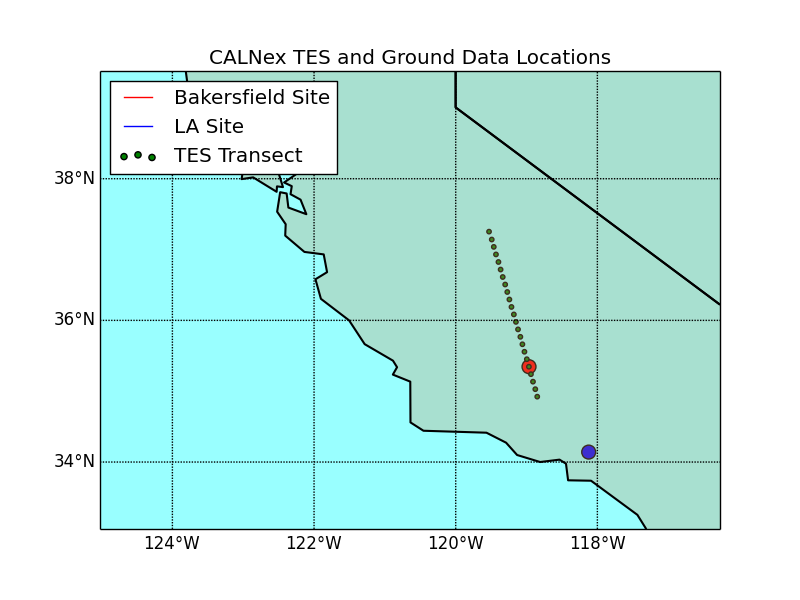 At Bakersfield CMAQ is biased high during  the night and low during the day.
CMAQ exhibits the opposite characteristics at Los Angeles.
Possible Explanations for Diurnal Errors
Gas / Particle Partitioning
NH3 not representative of total NHx
Transport
diurnal change in transport pattern
WRF PBL Height
too much or too little vertical dilution
Emissions
diurnal cycle incorrectly specified
Bakersfield, CA NH3 June 18, 2010
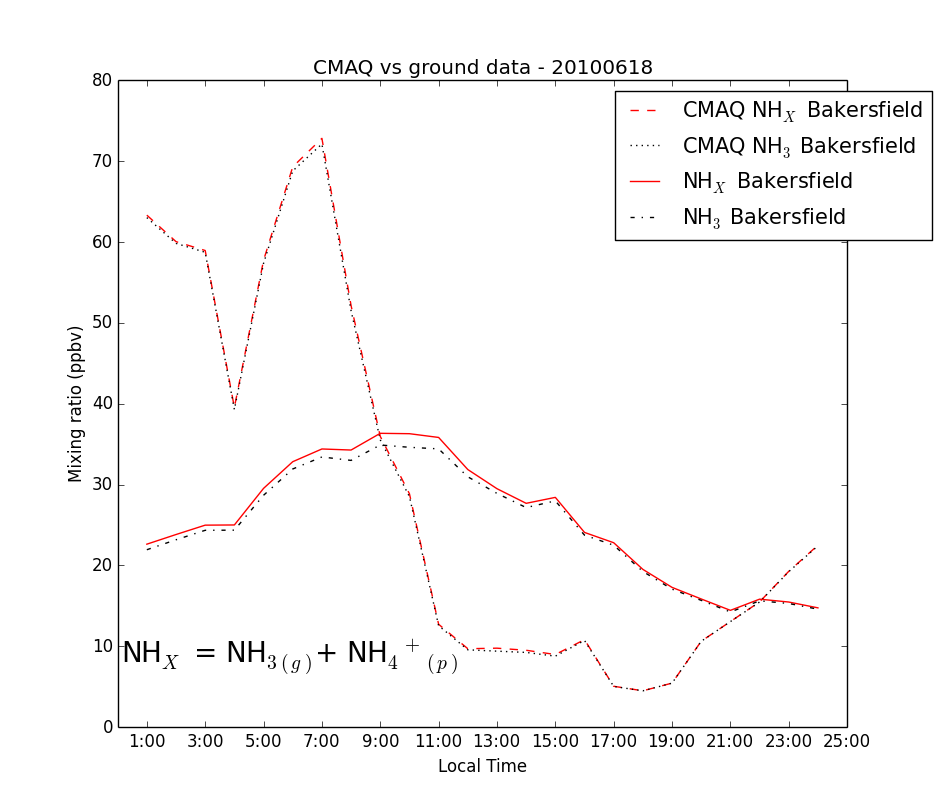 Modeled
Observed
Transport to Bakersfield June 18, 2010
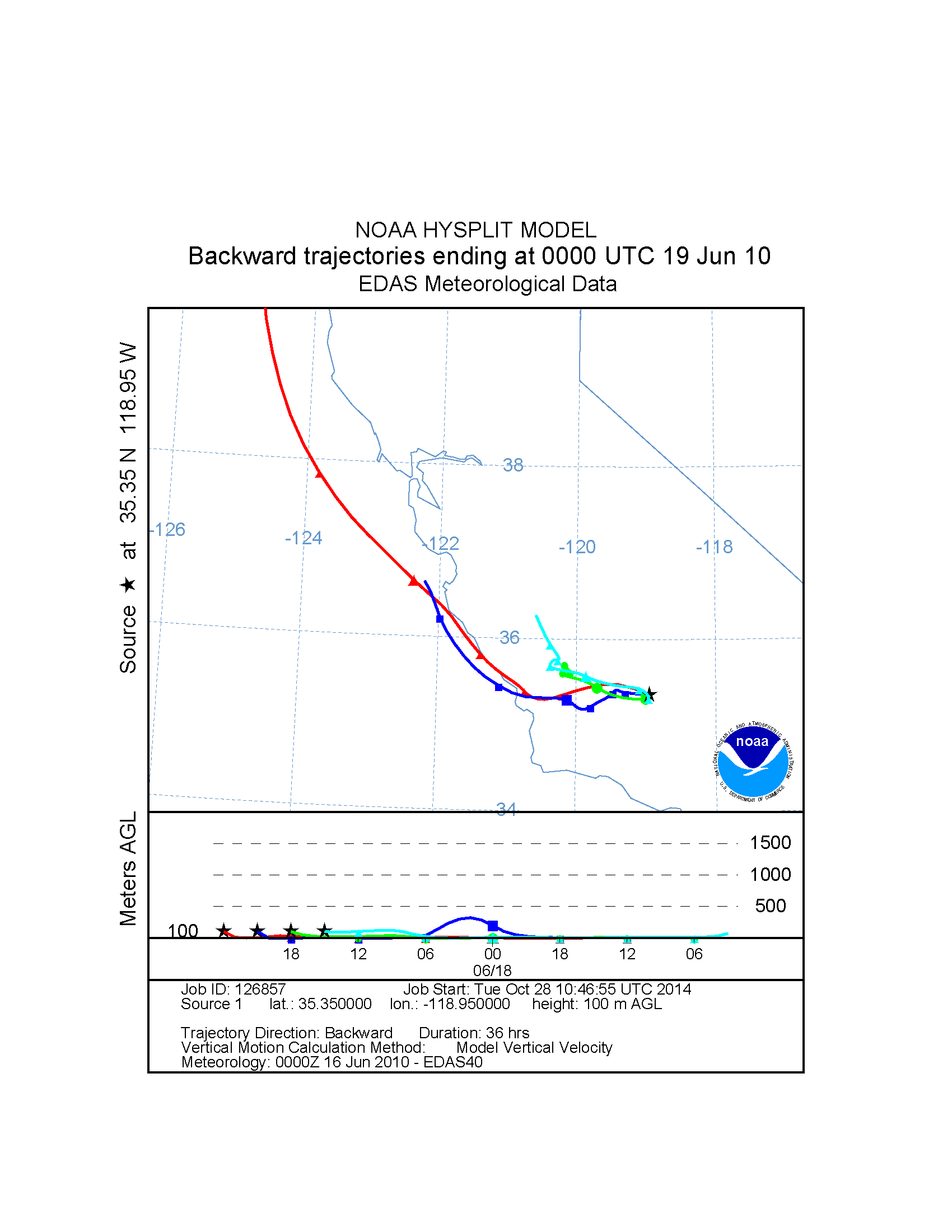 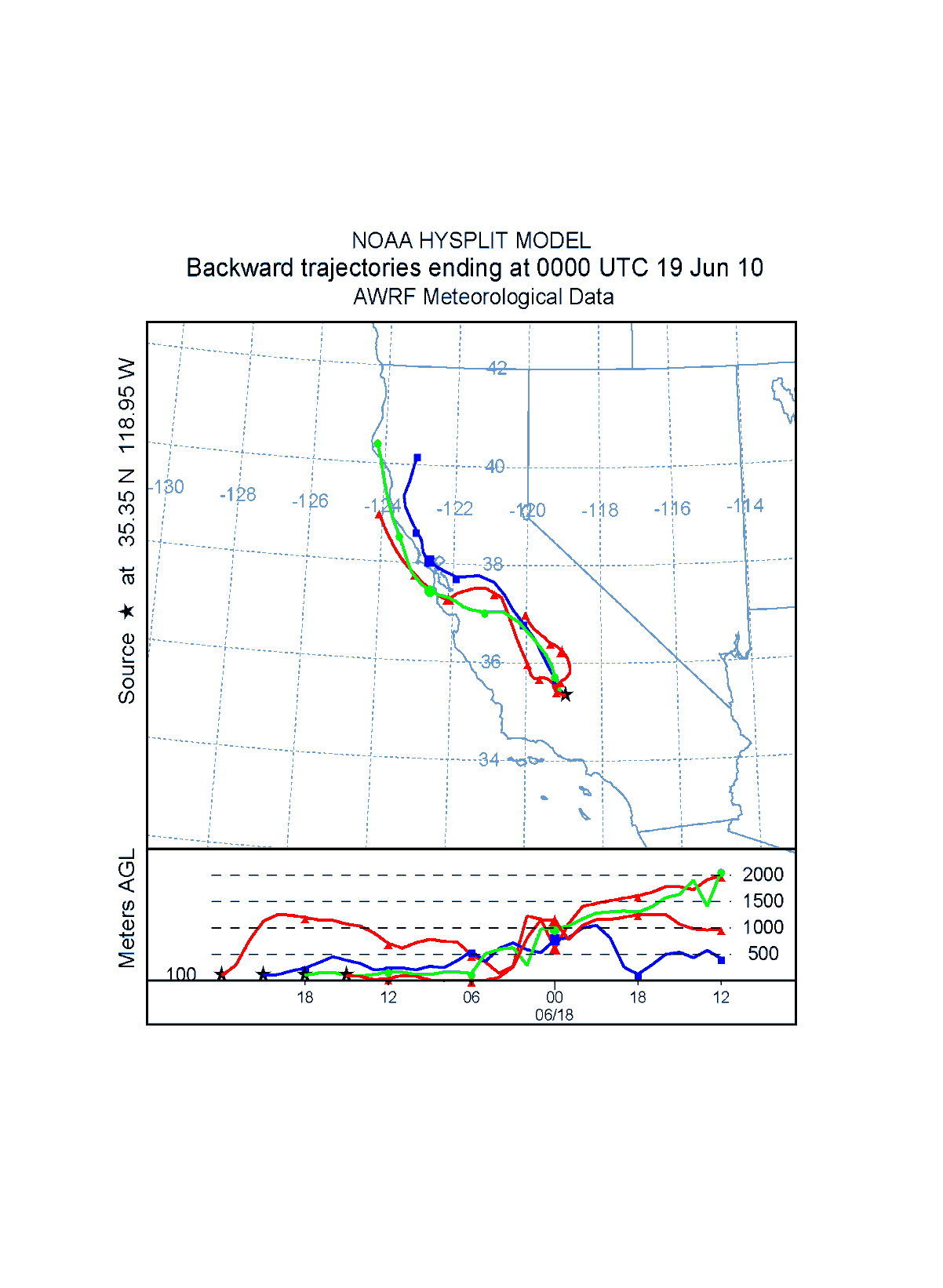 WRF ARW, 4km
EDAS 40 km
HYSPLIT back trajectories using 4 km WRF ARW meteorology show consistent transport pathway throughout day.
Afternoon EDAS 40 km back trajectories show flow over coastal ranges, which if accurate, would suggest lower observed NH3 mixing ratios 
Transport errors do not explain diurnal error pattern.
WRF and Observed PBL Heights June 18, 2010
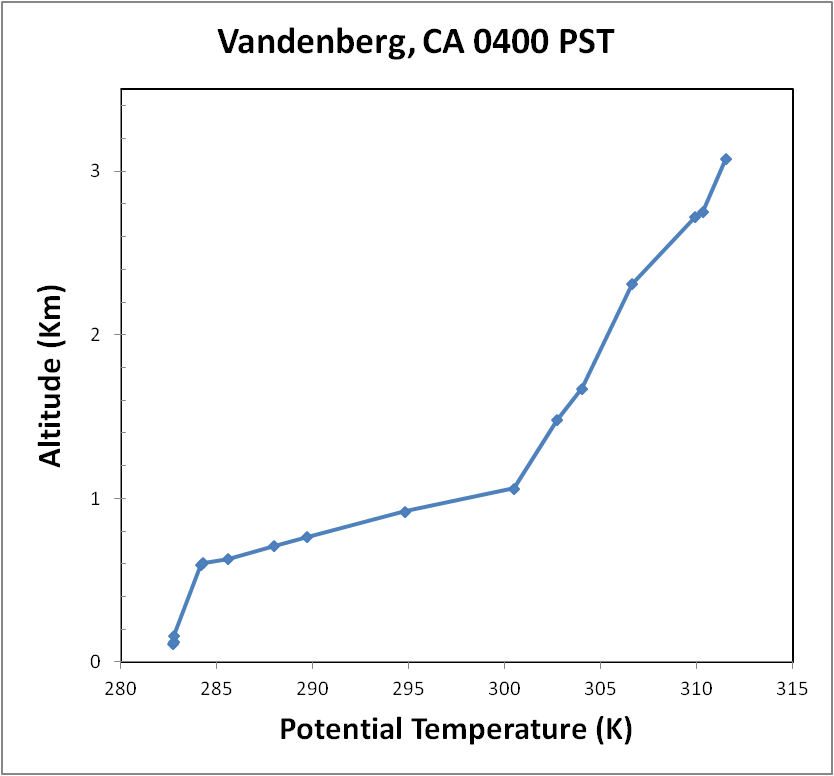 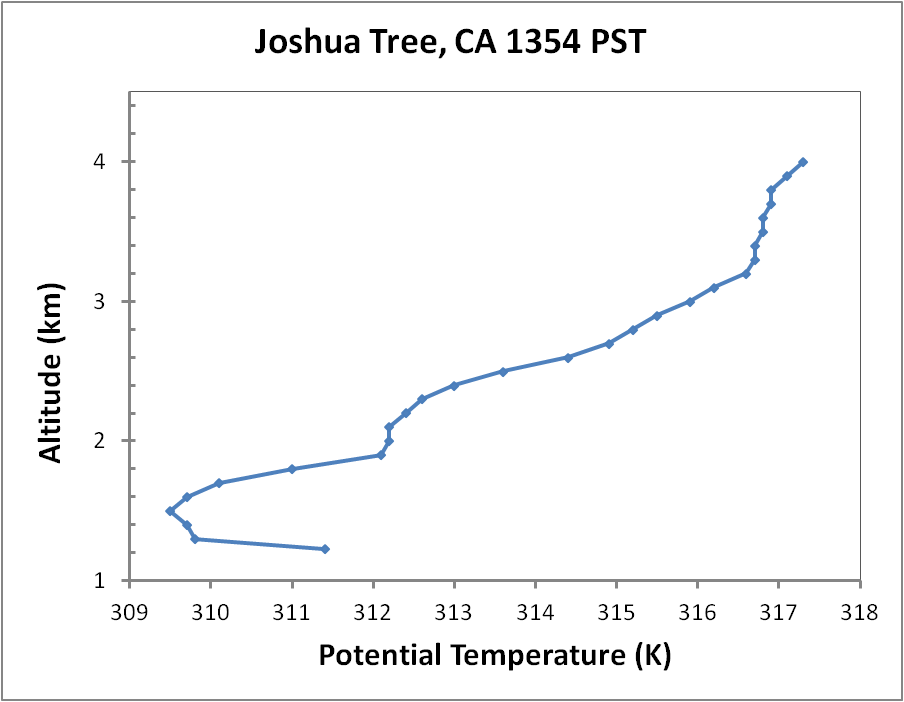 PBL Top
WRF PBL
WRF PBL
PBL Top
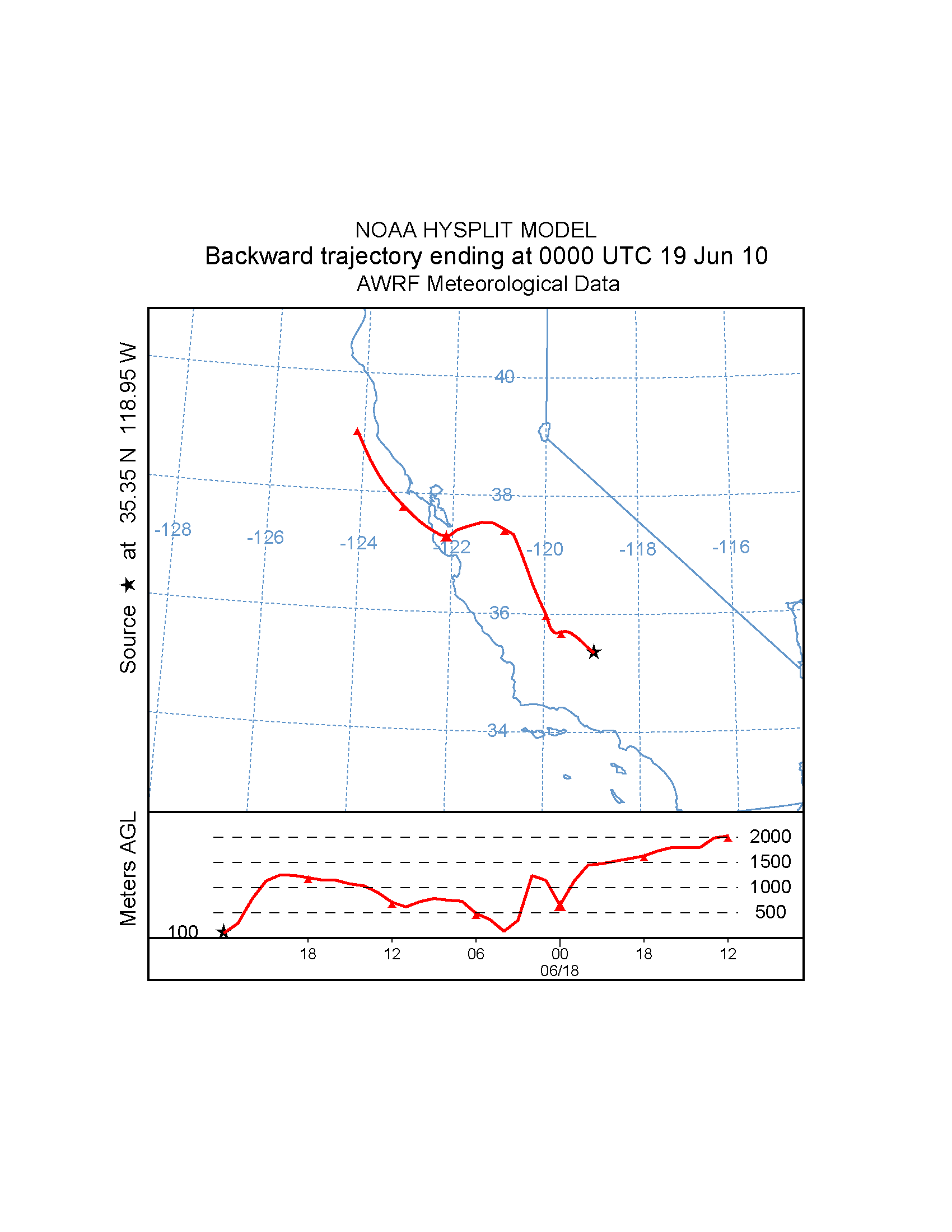 Nighttime WRF PBL ~50% of observed depth.
Afternoon WRF PBL ~20% greater than observed.
WRF PBL errors are of the correct sign to explain a portion of the diurnal errors in the NH3 simulation.
Bakersfield
VB
JT
CARB NH3 Emissions Loop
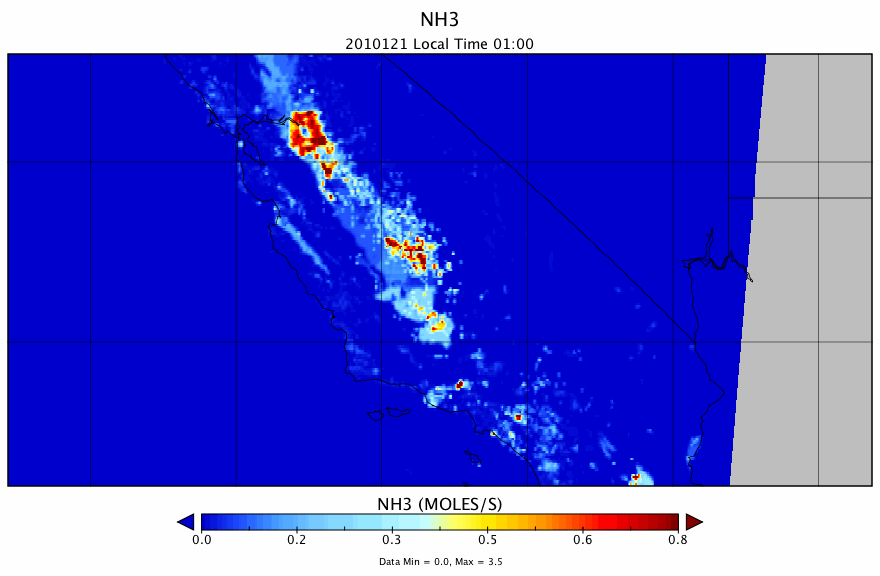 Summary and Ongoing Work
CMAQ simulations of NH3 are qualitatively / spatially consistent with TES satellite observations and aircraft.
Surface observations at Bakersfield and Los Angles indicate errors in CMAQ simulation of the diurnal NH3 cycle.
Constant NH3 emissions in California Central Valley may misrepresent the emission cycle and are the probable source of CMAQ under simulation of daytime NH3.
Dramatic step-up of emissions near Los Angeles are another potential error leading to an over simulation of daytime NH3. 
PBL height errors could also play a role particularly at nighttime.
Current work focusing on identifying sources of emission errors in CARB files.
Future: CMAQ-Adjoint will be run to quantify emission uncertainties.
The End
Additional Slides
NH3 signal from TES and CrIS
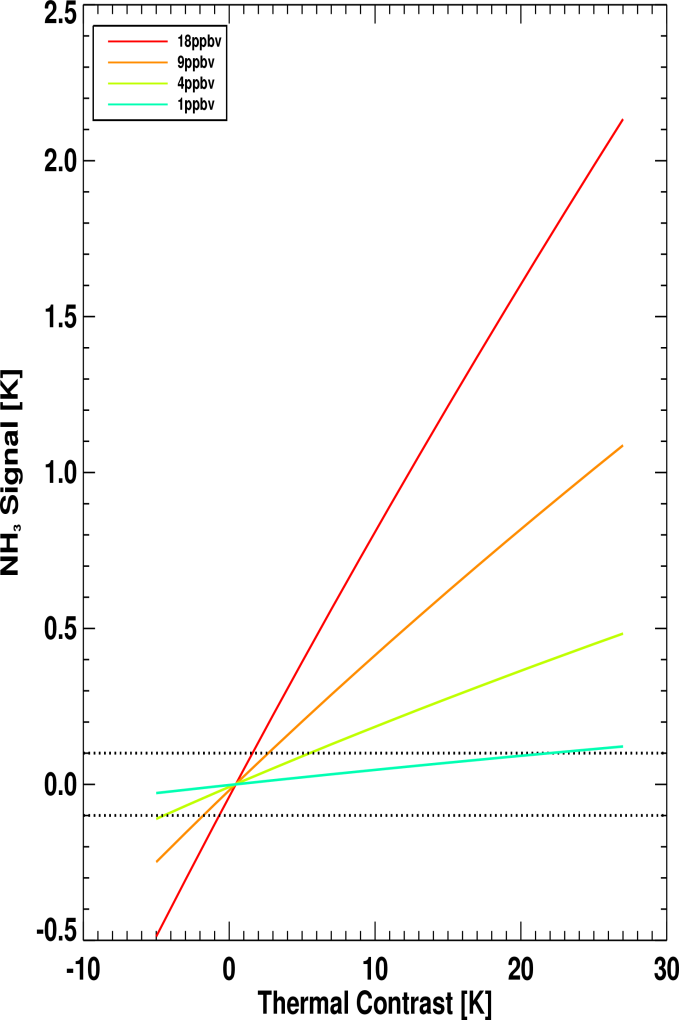 Simulated  spectra and NH3 signal 
18 ppbv at surface
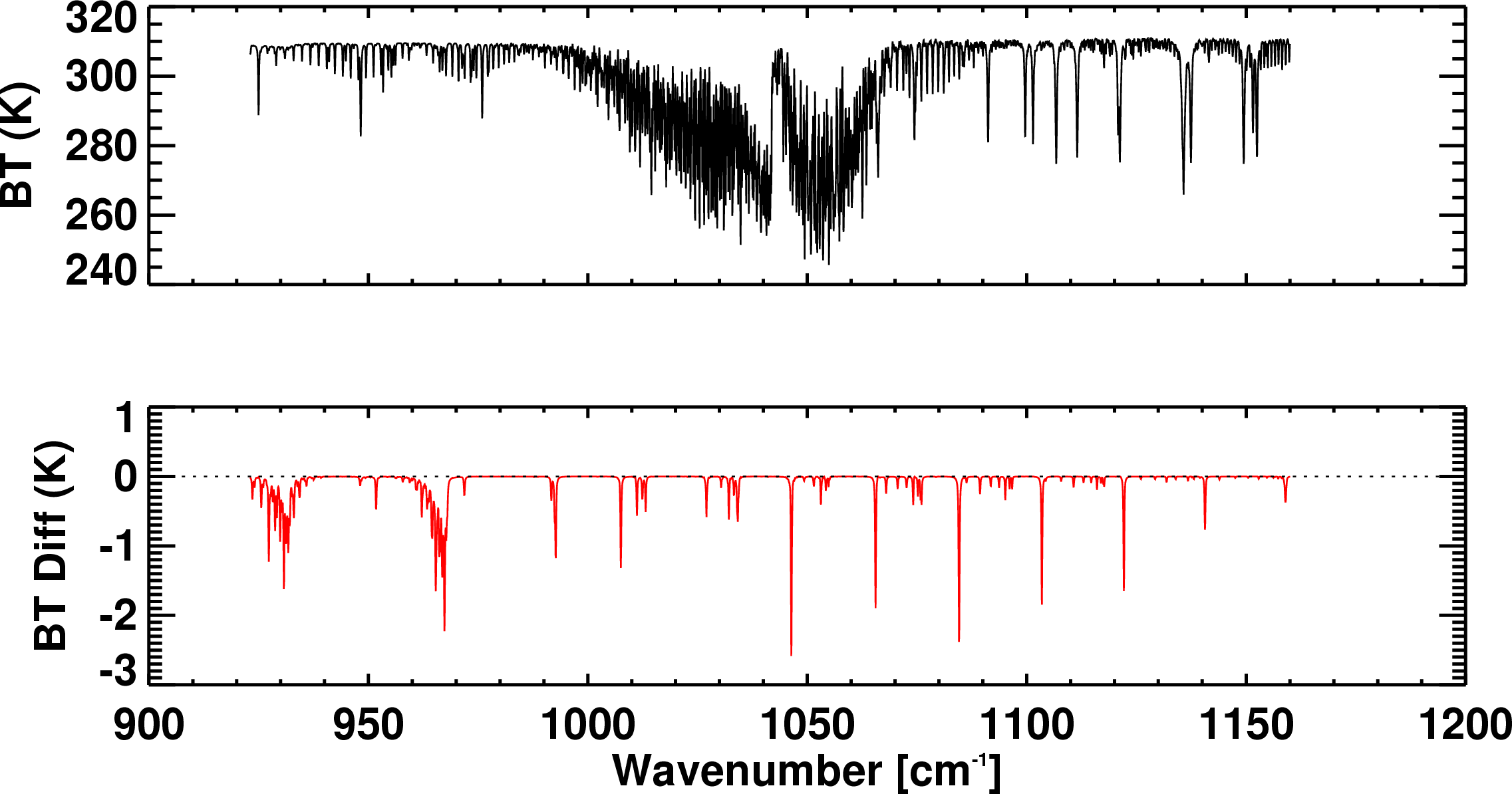 TES
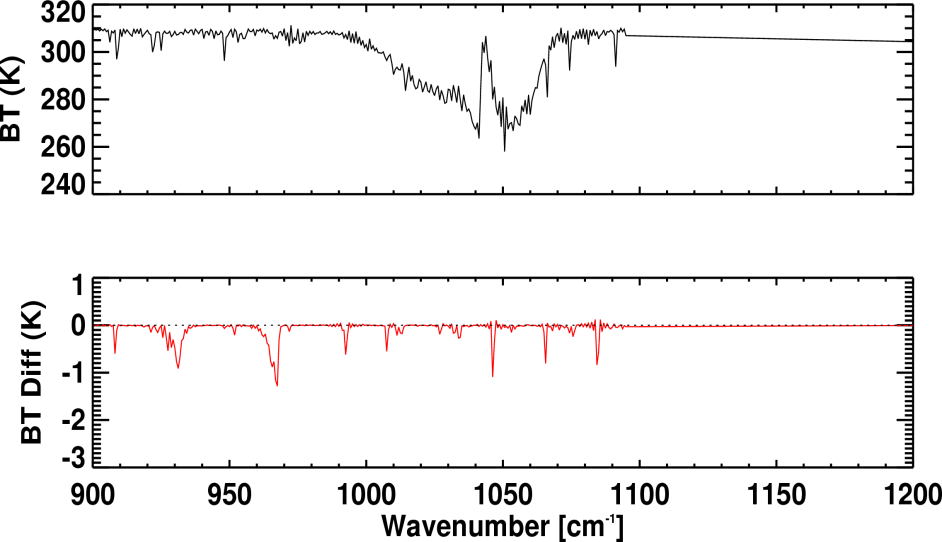 CrIS
Detectability is ~ 1 ppbv under ideal conditions
But thermal contrast also plays a role
Transport to Bakersfield June 18, 2010
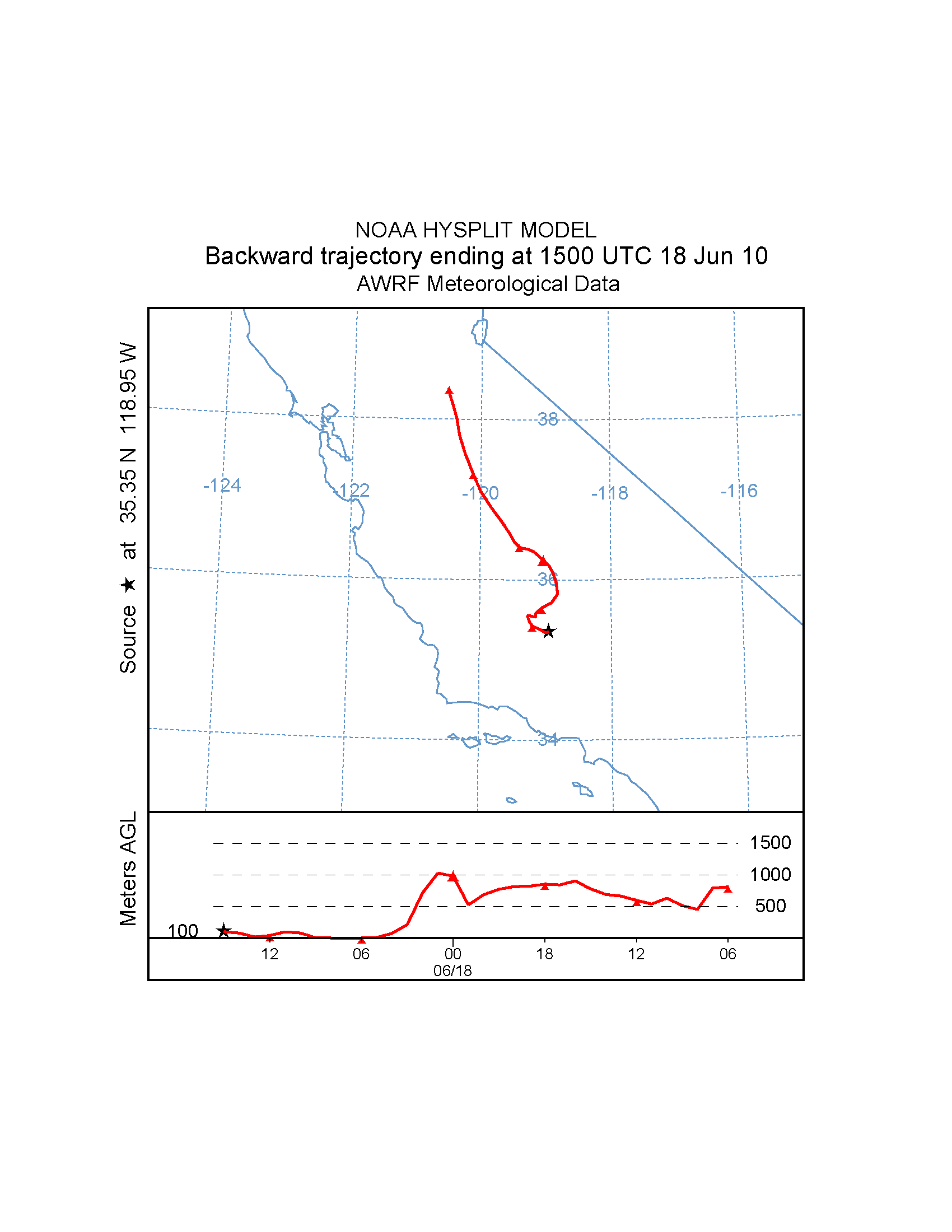 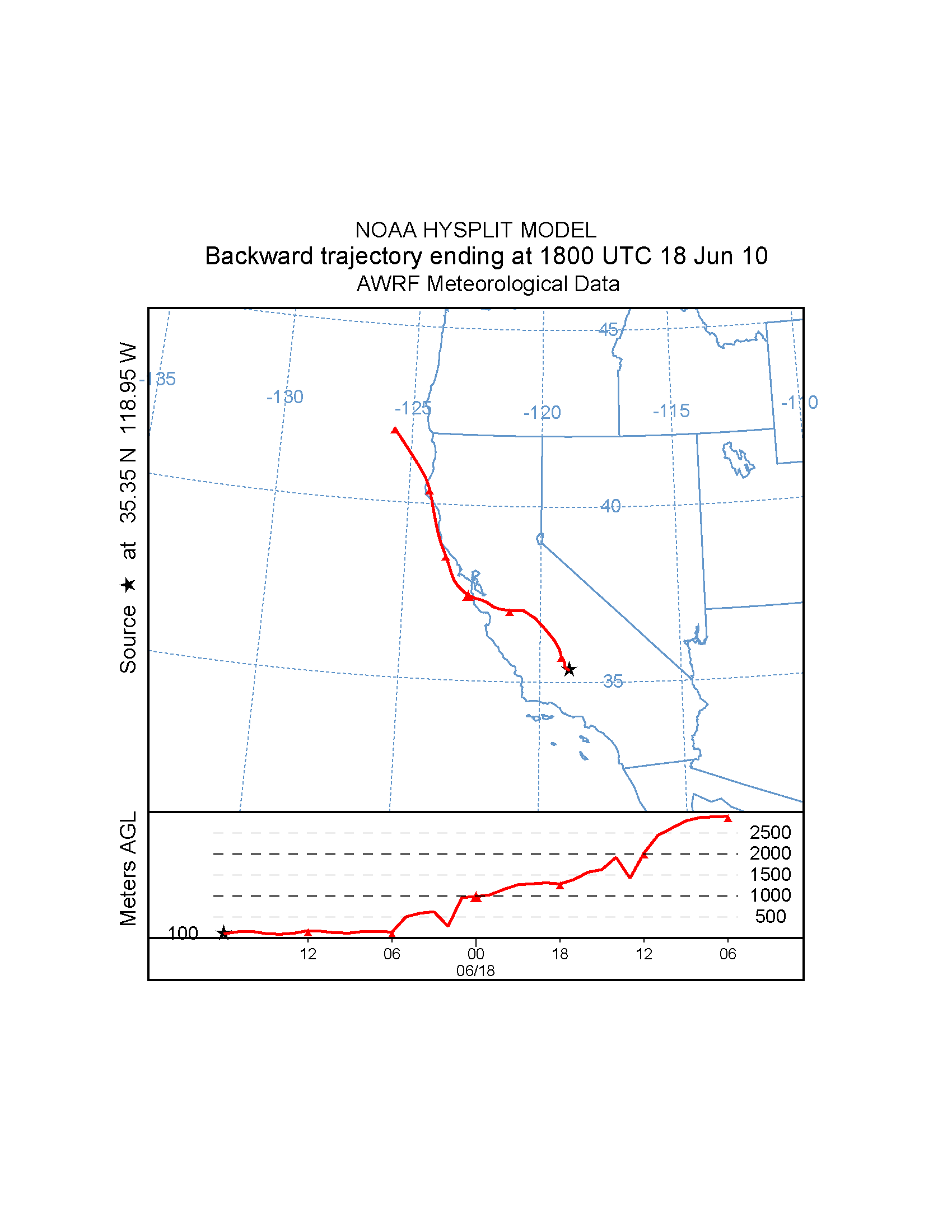 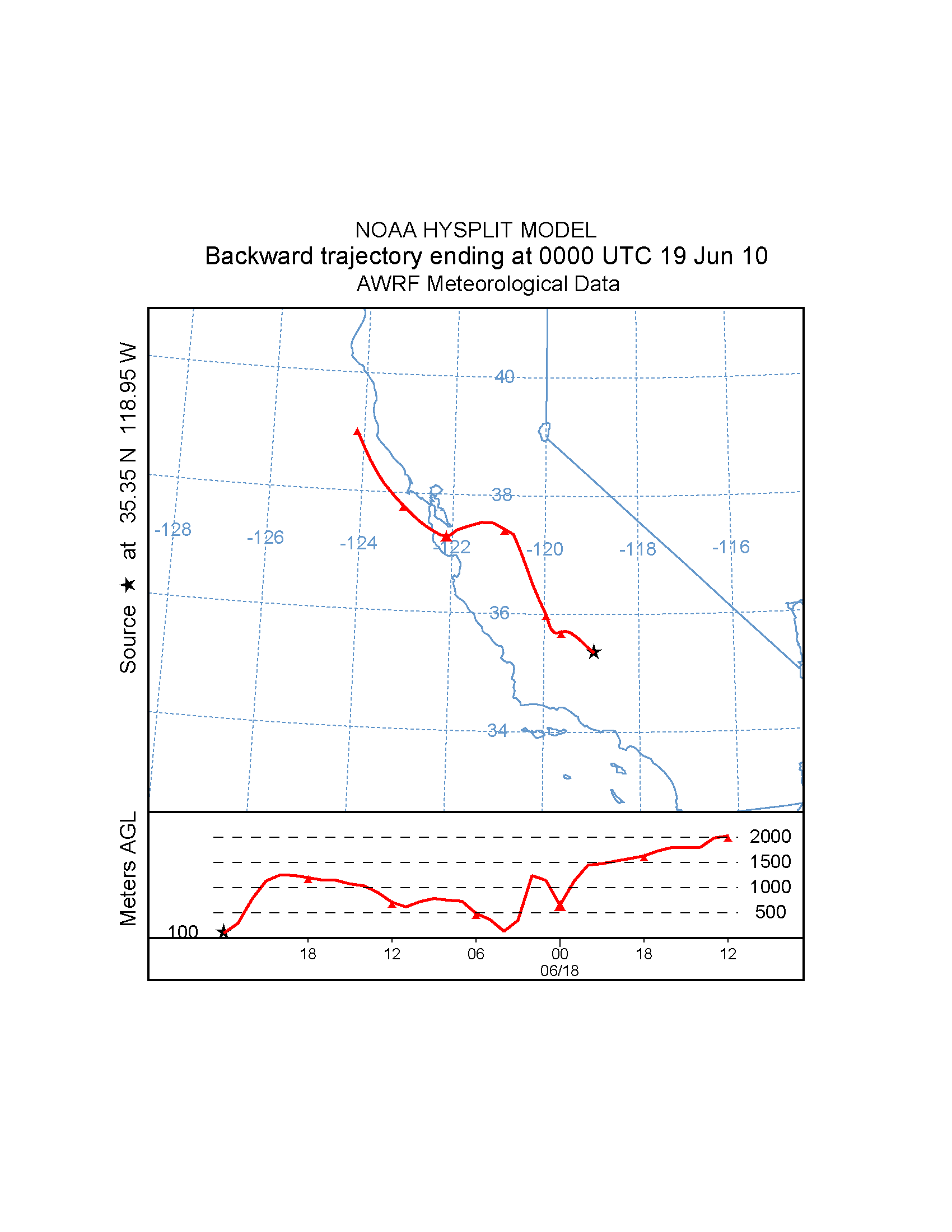 16 PST, Late Afternoon
7 PST, Early Morning
10 PST, Late  Morning
HYSPLIT back trajectories at 7, 10 and 16 PST using 4 km WRF ARW meteorology show consistent transport pathway throughout day.
Transport Evaluation
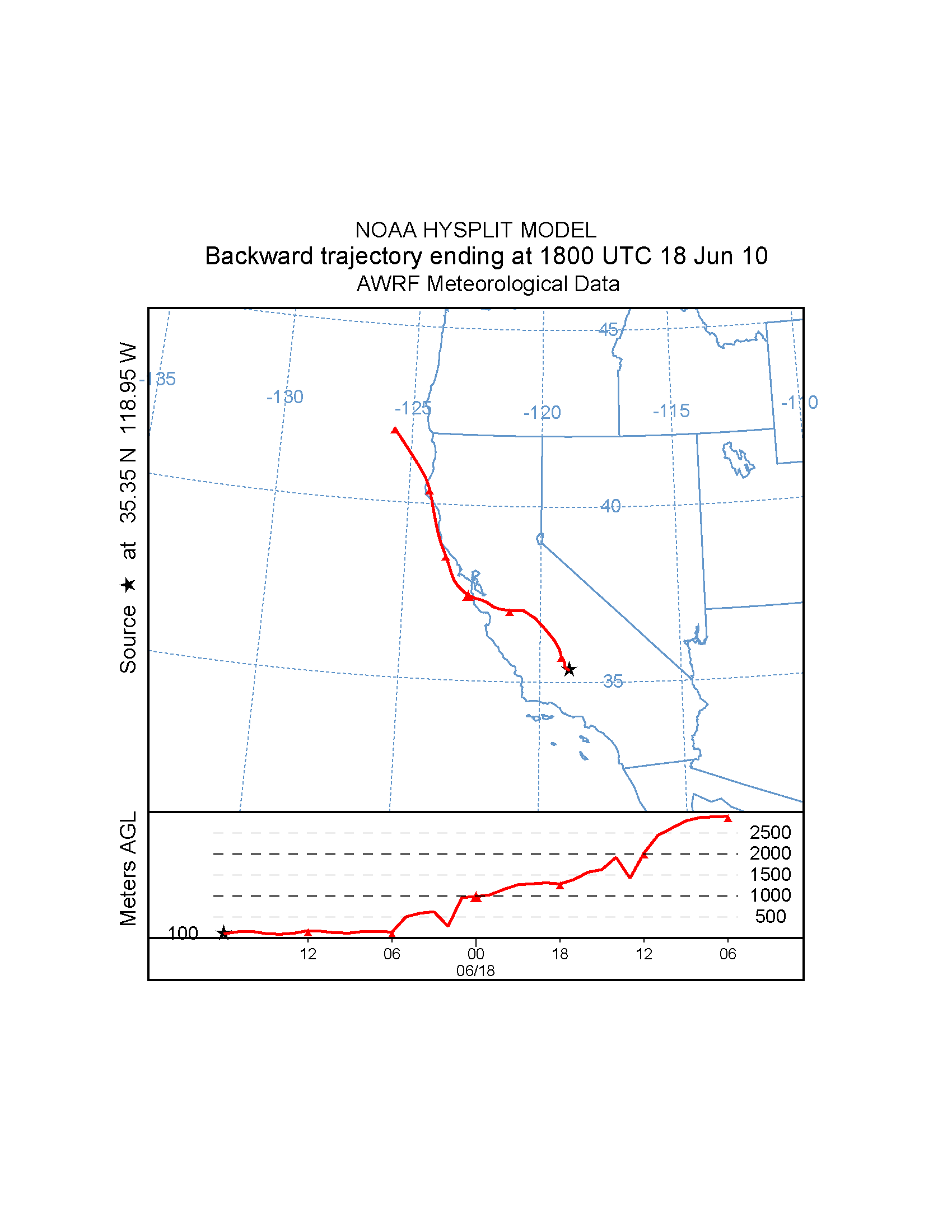 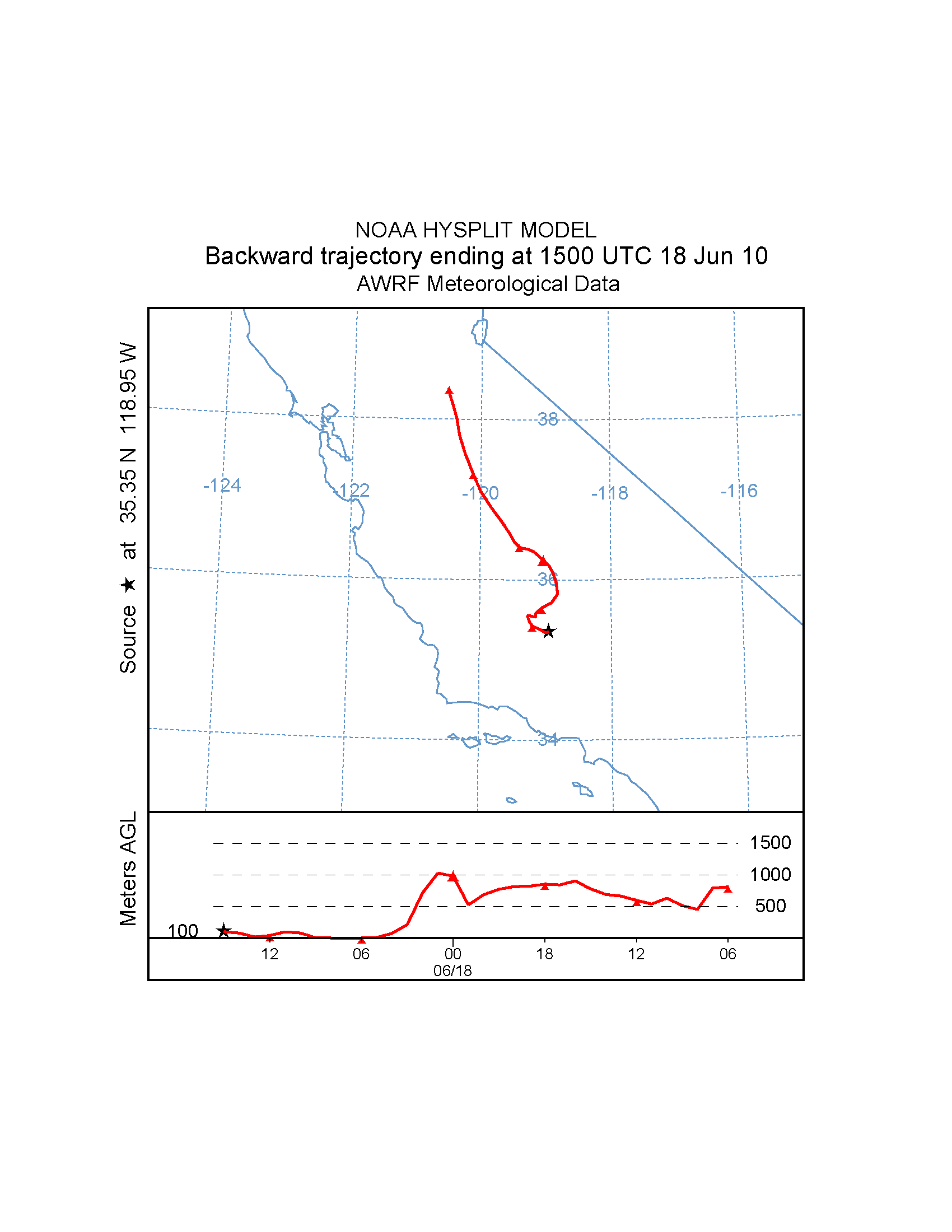 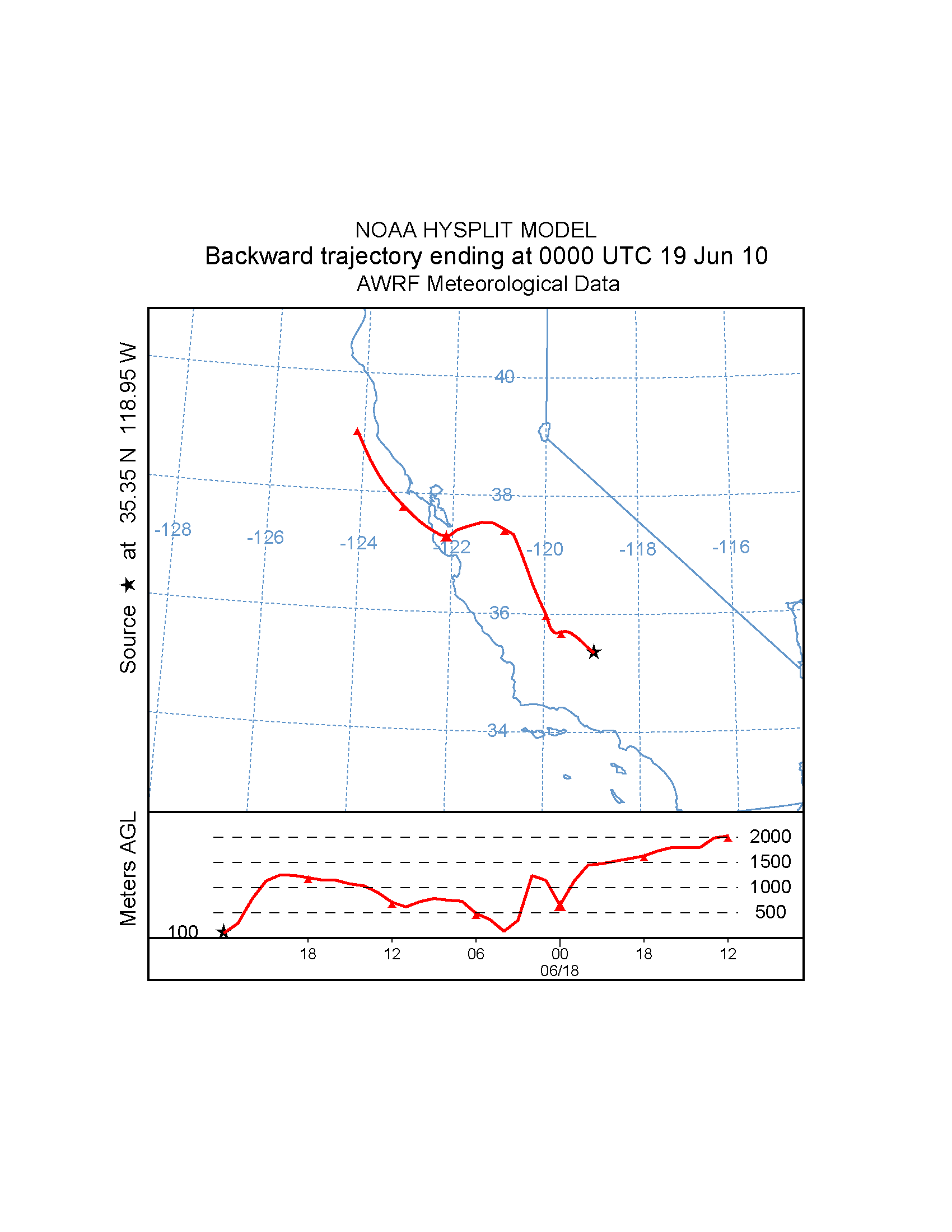 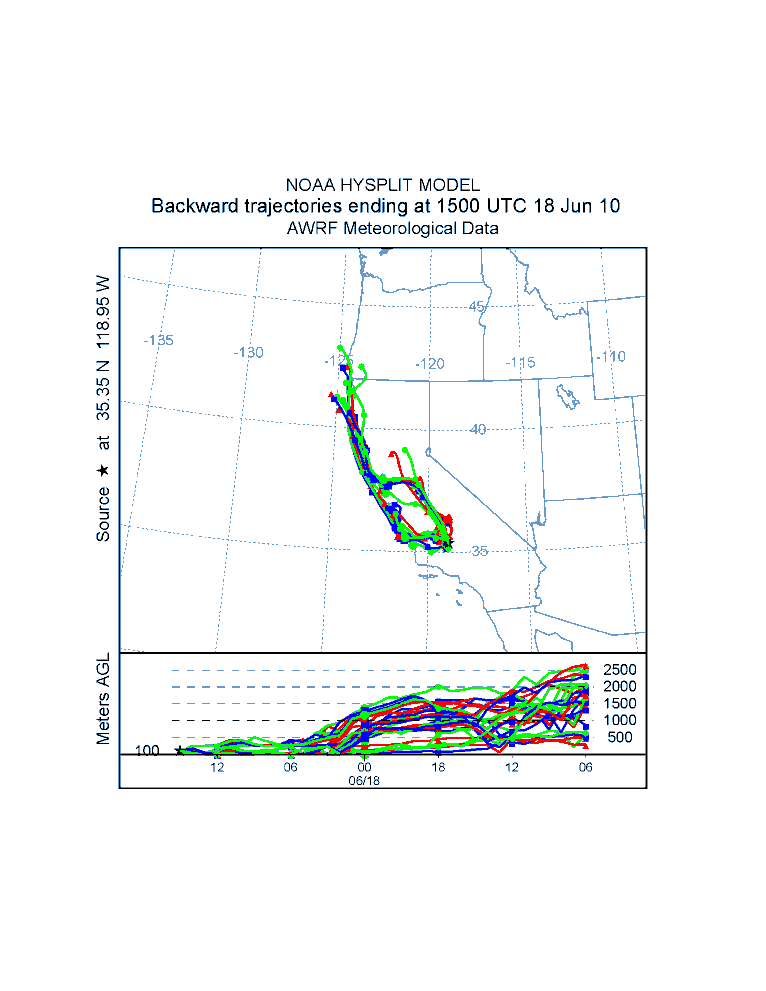 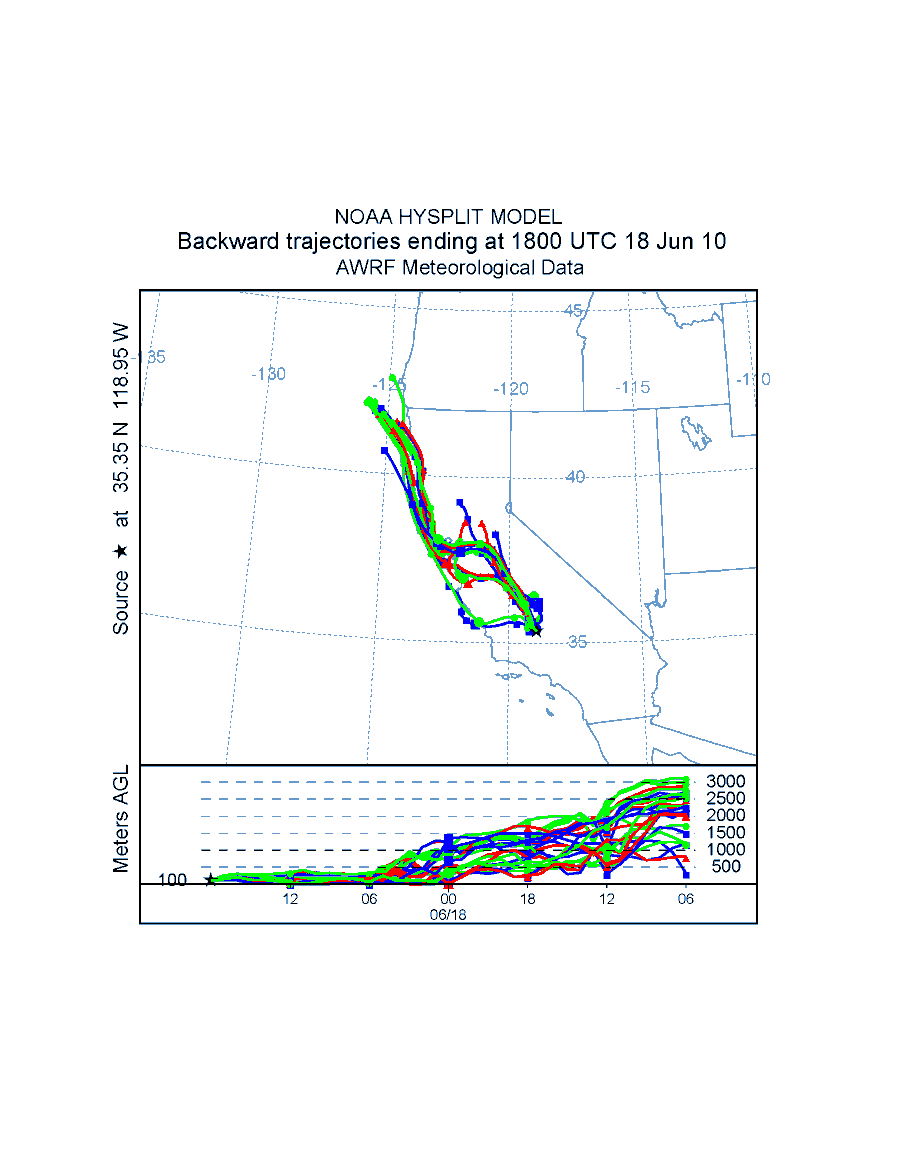 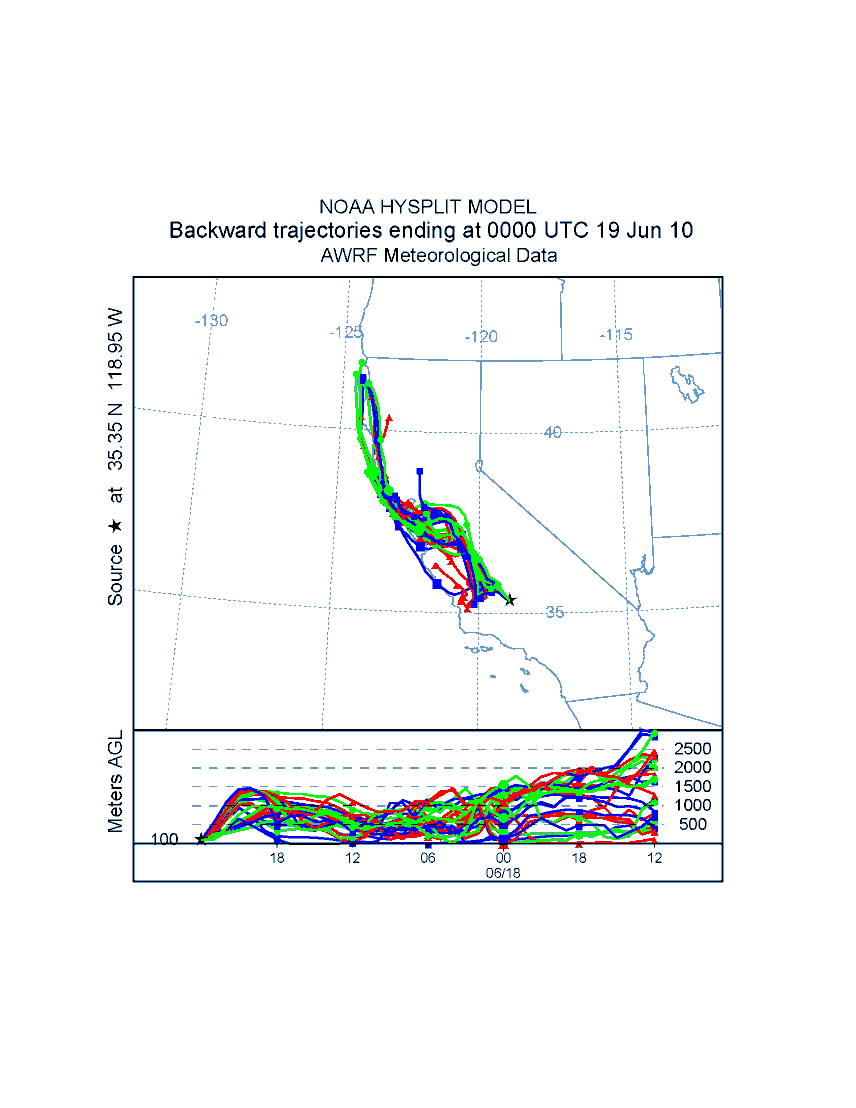 [Speaker Notes: Some estimated PBL heights: 
Big Sur 22 UTC, 36.30 N, 121.89 W, NW of Bakersfield, 12 m elevation and right on coast ~ 800 m altitude  (also an elevated inversion between 800m  and 1300 m altitude)
Joshua Tree, 22 UTC, 34.08, 116 .30, SE of Bakersfield, 1226 m elevation, ~ 1700 m altitude
San Diego (Mirimar),  12 UTC, SSW of Bakersfield, 128 m elevation, 305 m altitude
San Diego (Mirimar),  00 UTC, June 19, 2010, SSW of Bakersfield, 128 m elevation, 640 m altitude
WRF ARW at Bakersfield, 35.350N, 118.970 W, 135.4 m elevation:
12 UTC 148.425 agl  (283 m altitude ~ 22m lower than indicated by San Diego sounding).
13 UTC 27.180 agl
15 UTC 359.527 agl
18 UTC 1114.798 agl
21 UTC 1677.955 agl
22 UTC 1866.281 agl (2001.681 altitude)  about 368 m greater than Joshua Tree
23 UTC 2009.700 agl
00 UTC 19th 2265.64 agl
01 UTC 19th 2365 agl

Errors in PBL height may be 15 – 20 % but cannot account for all of the differences we see between CMAQ and ground observations throughout diurnal cycle.]
NAM 12
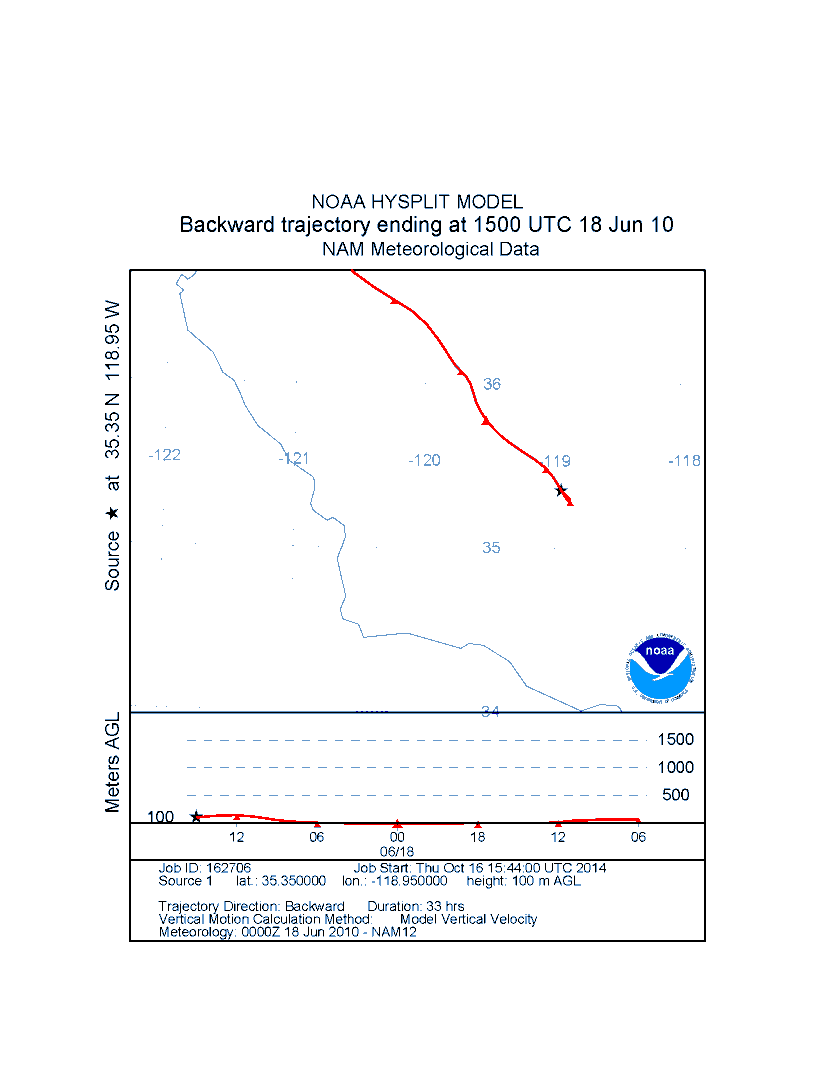 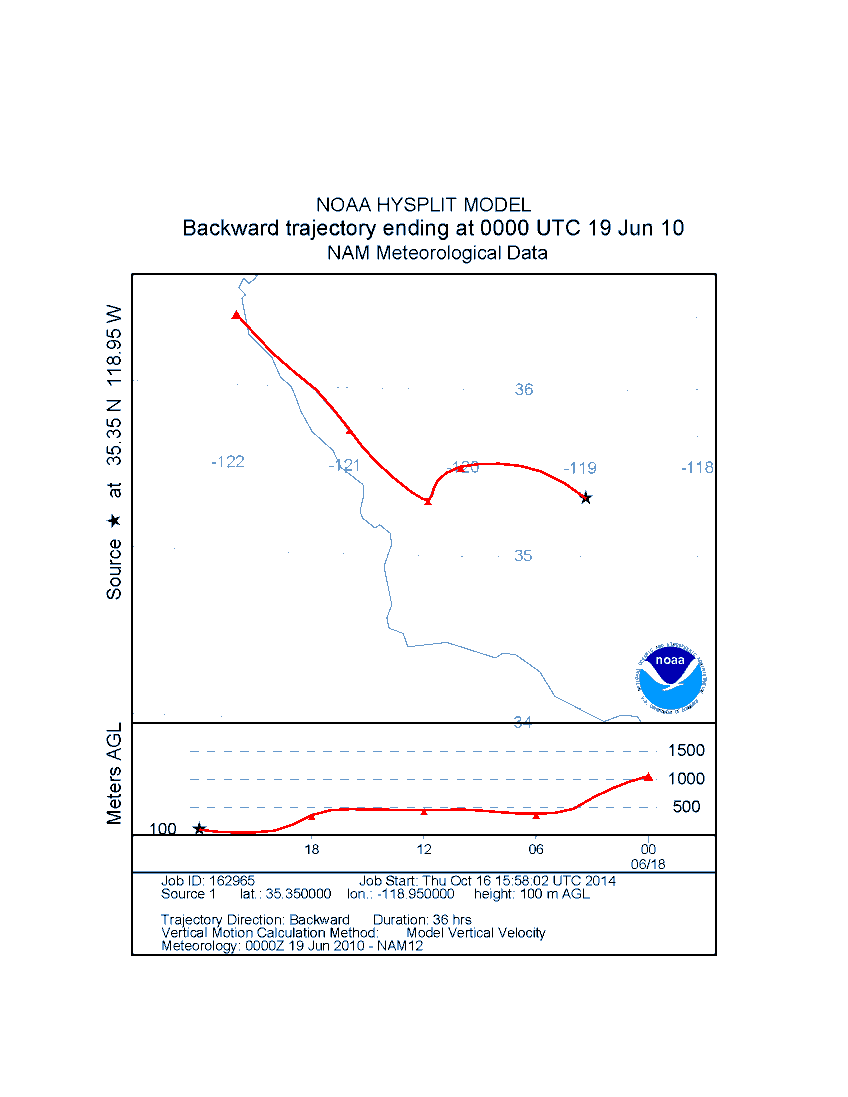 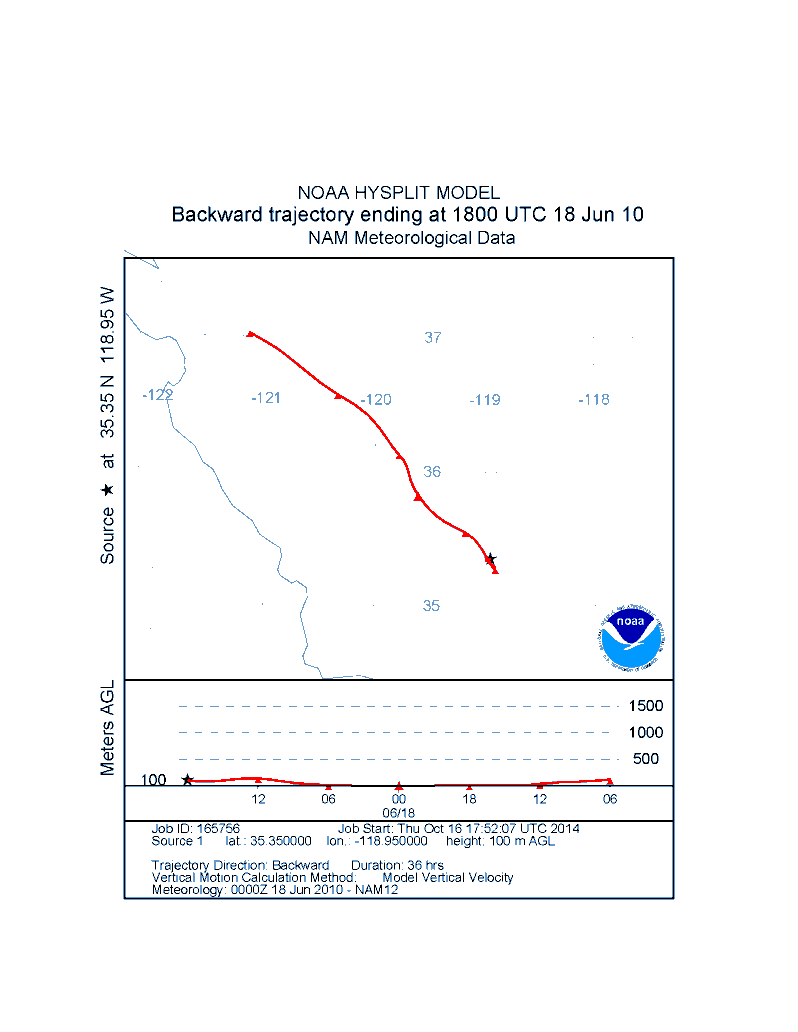 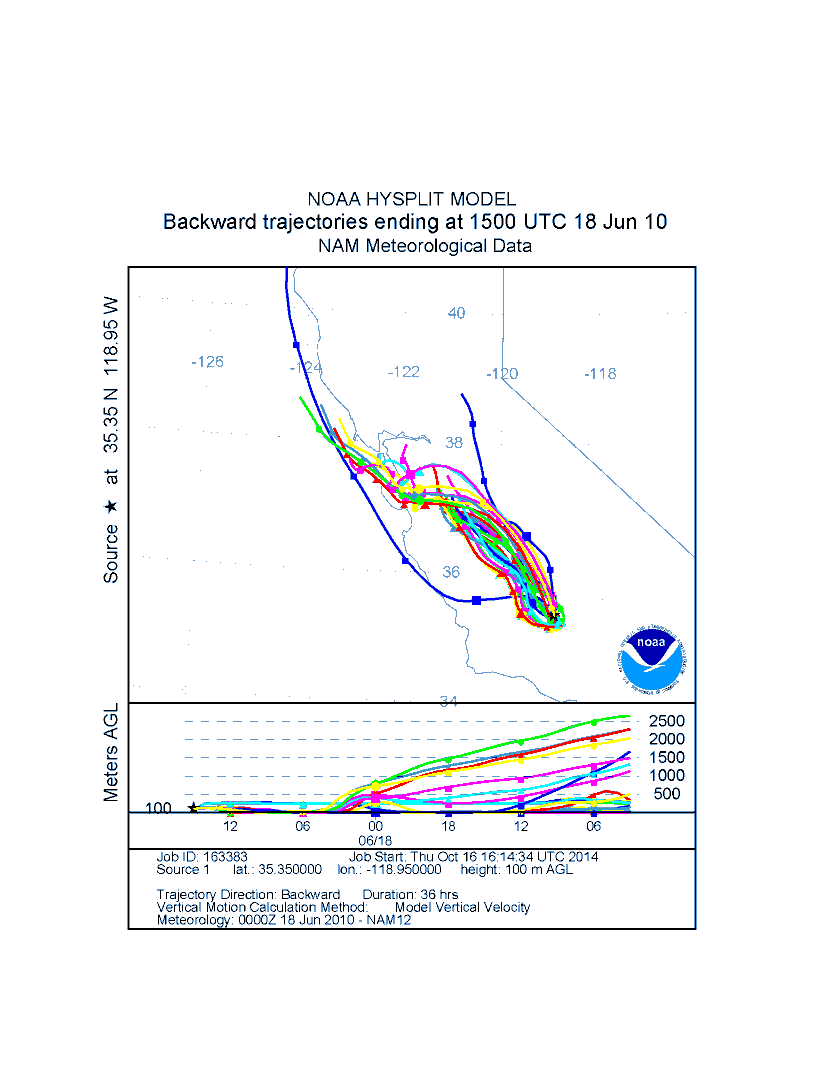 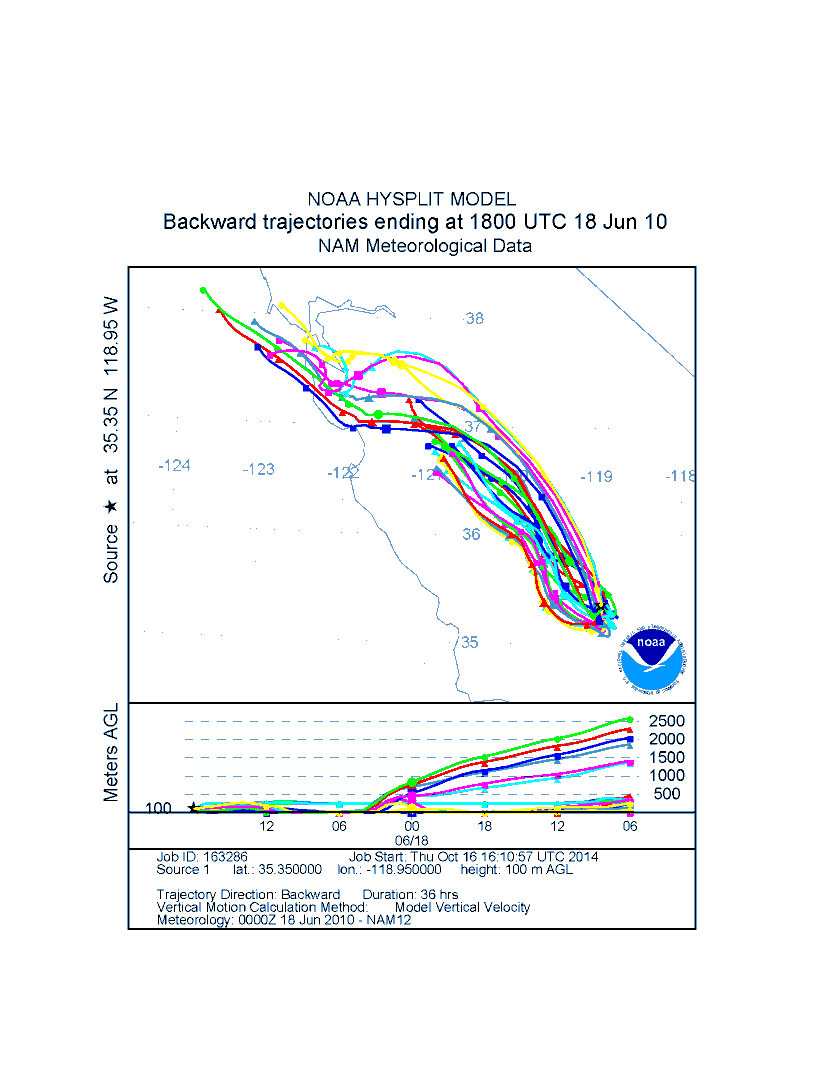 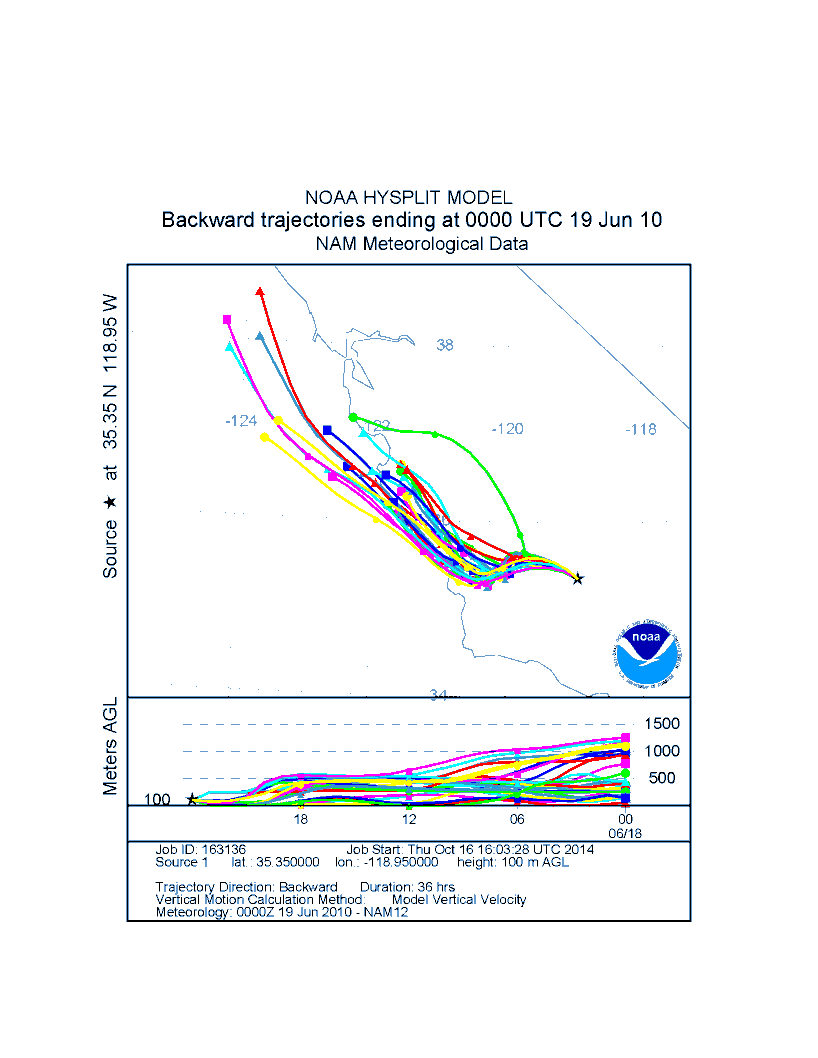 HYSPLIT NAM12
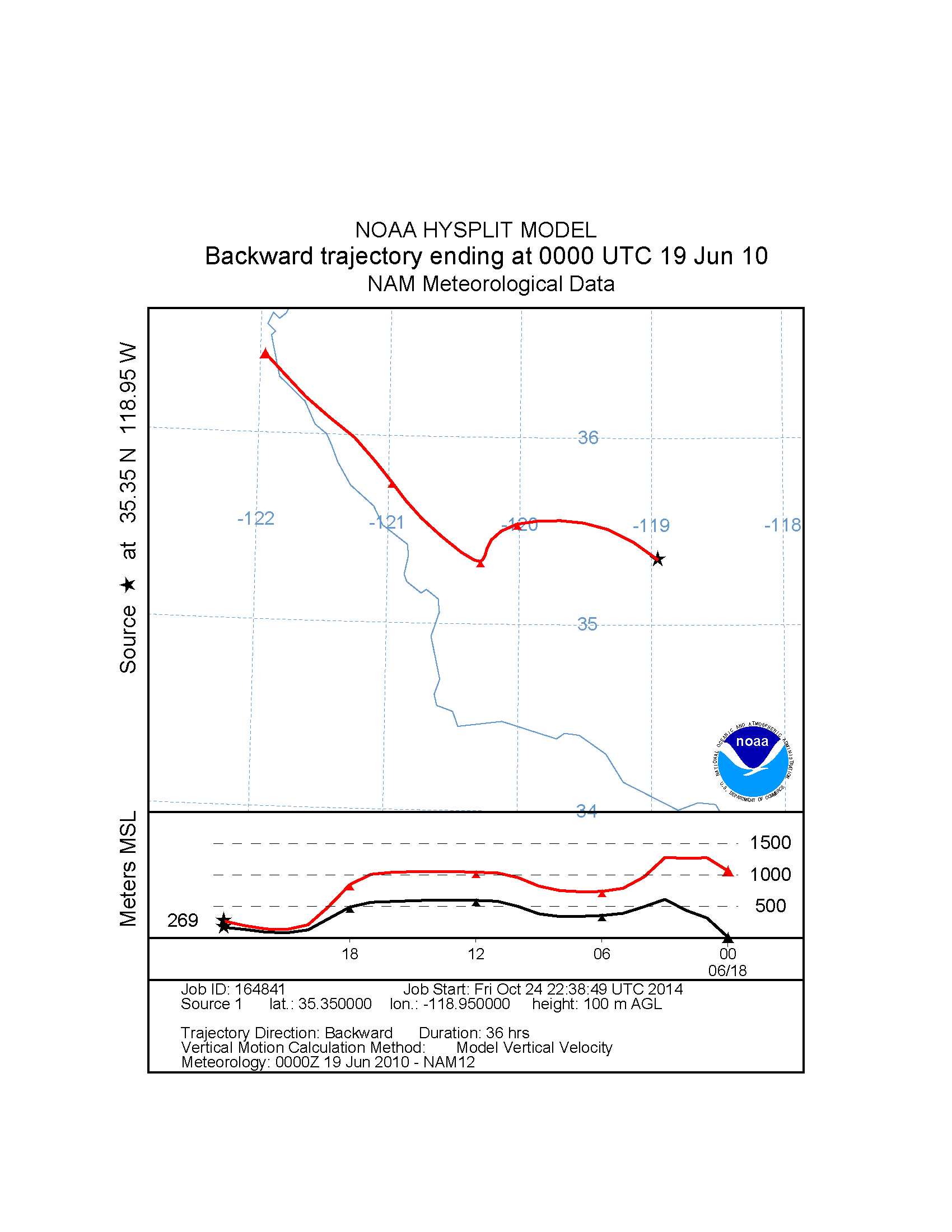 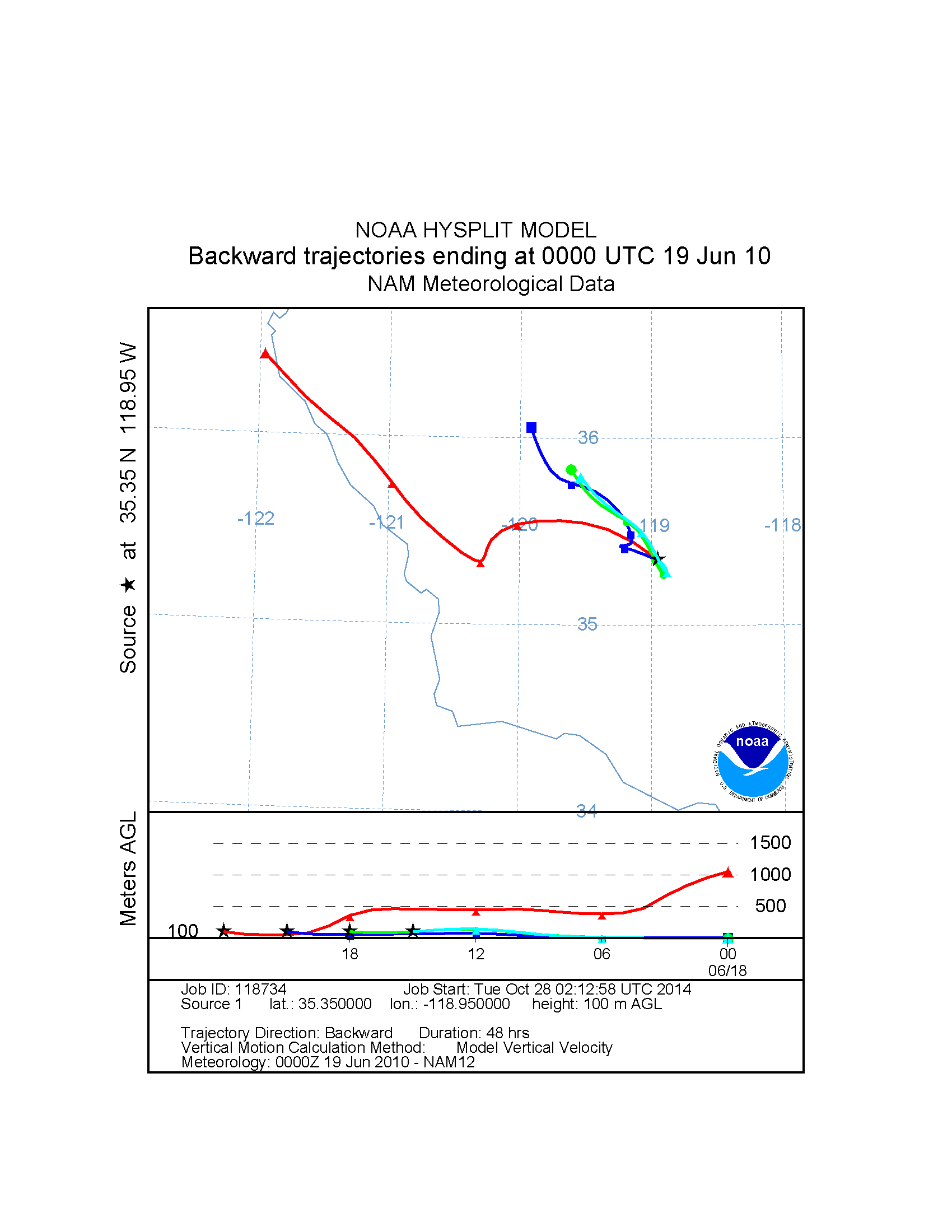